After the longest night the dawn will break
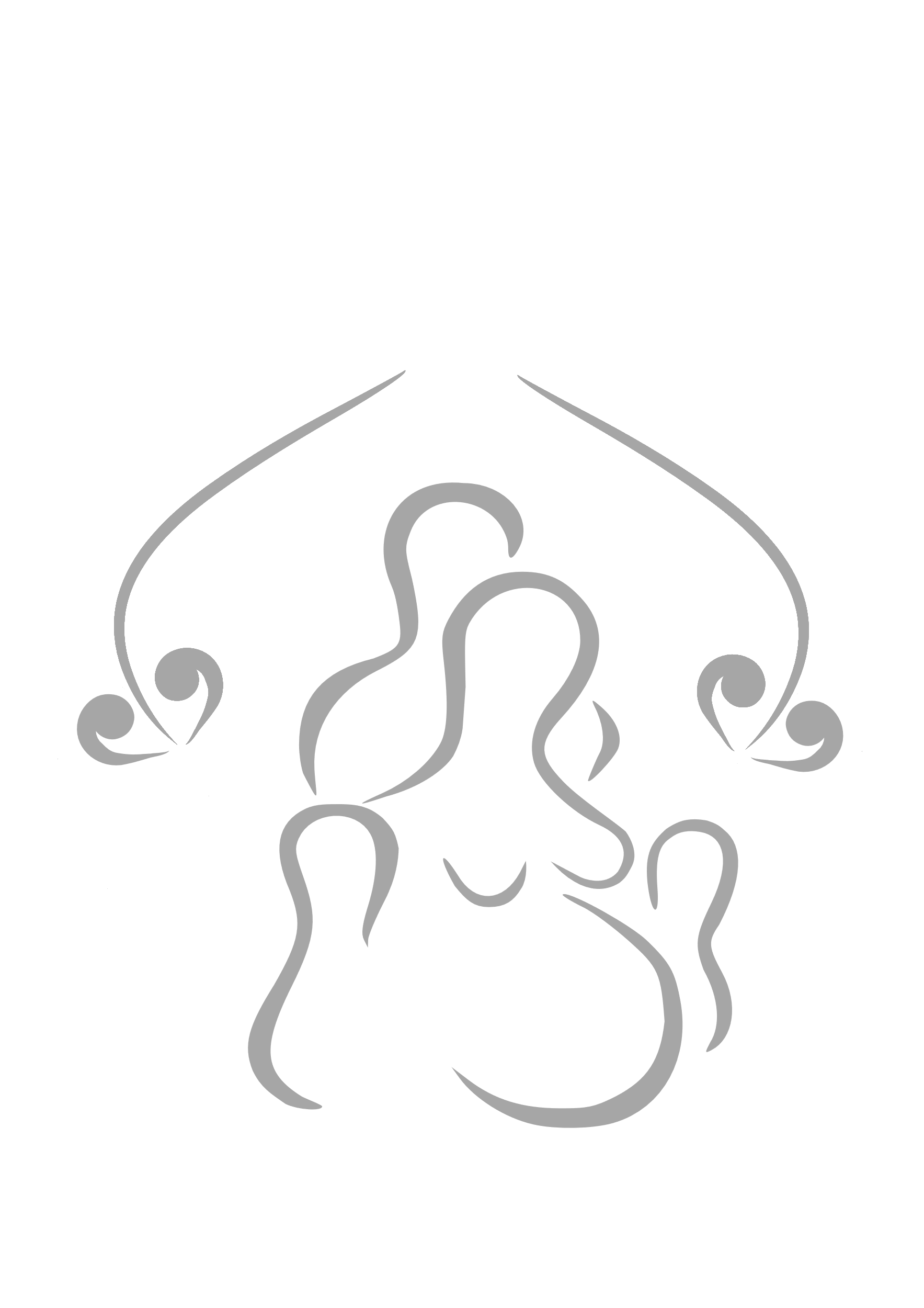 Wellington Home Birth Association
 Te Whakawhanau i te Kainga
I feel the love others have for me during my birth
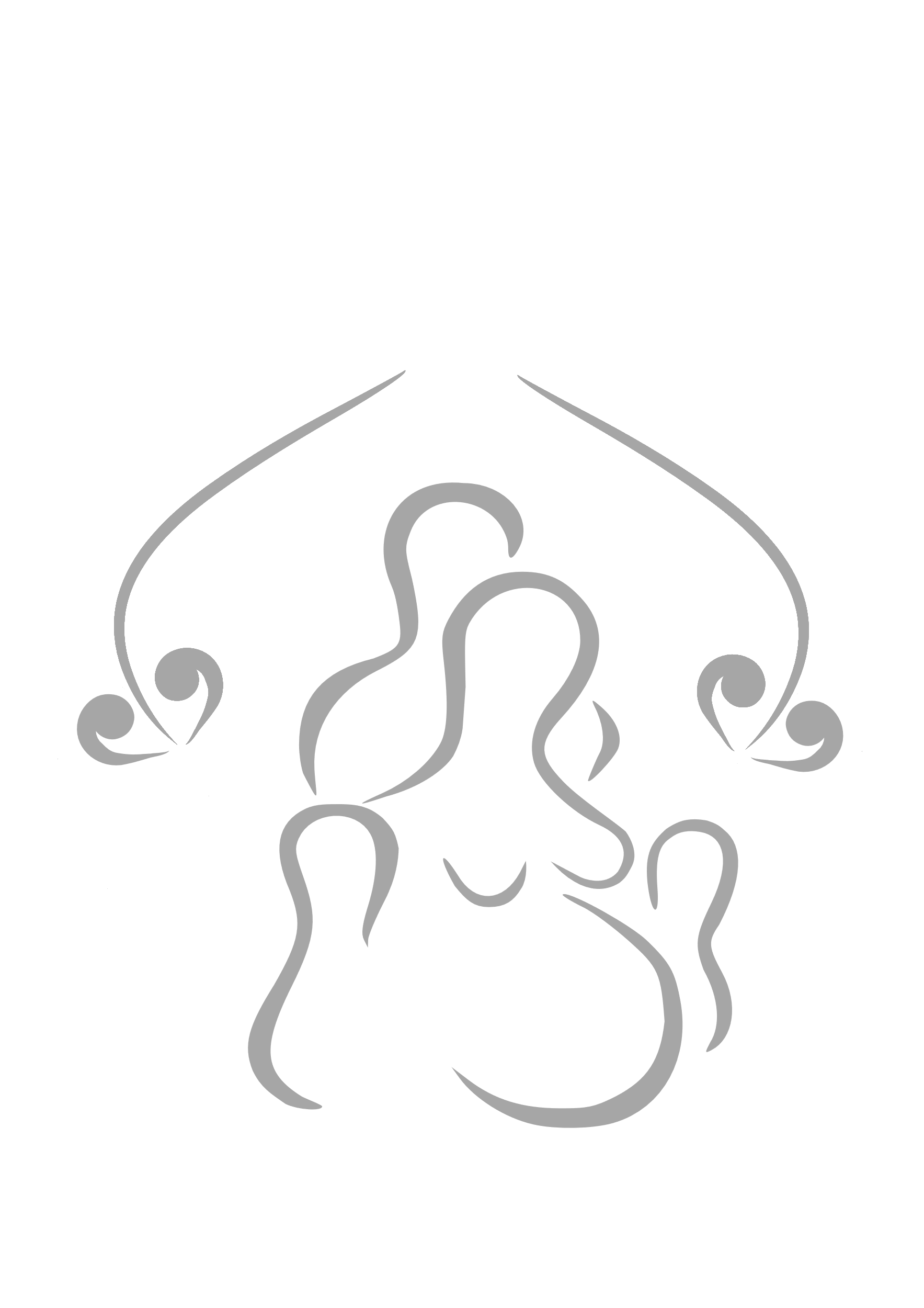 Wellington Home Birth Association
 Te Whakawhanau i te Kainga
I experience the power of my body as I birth my baby
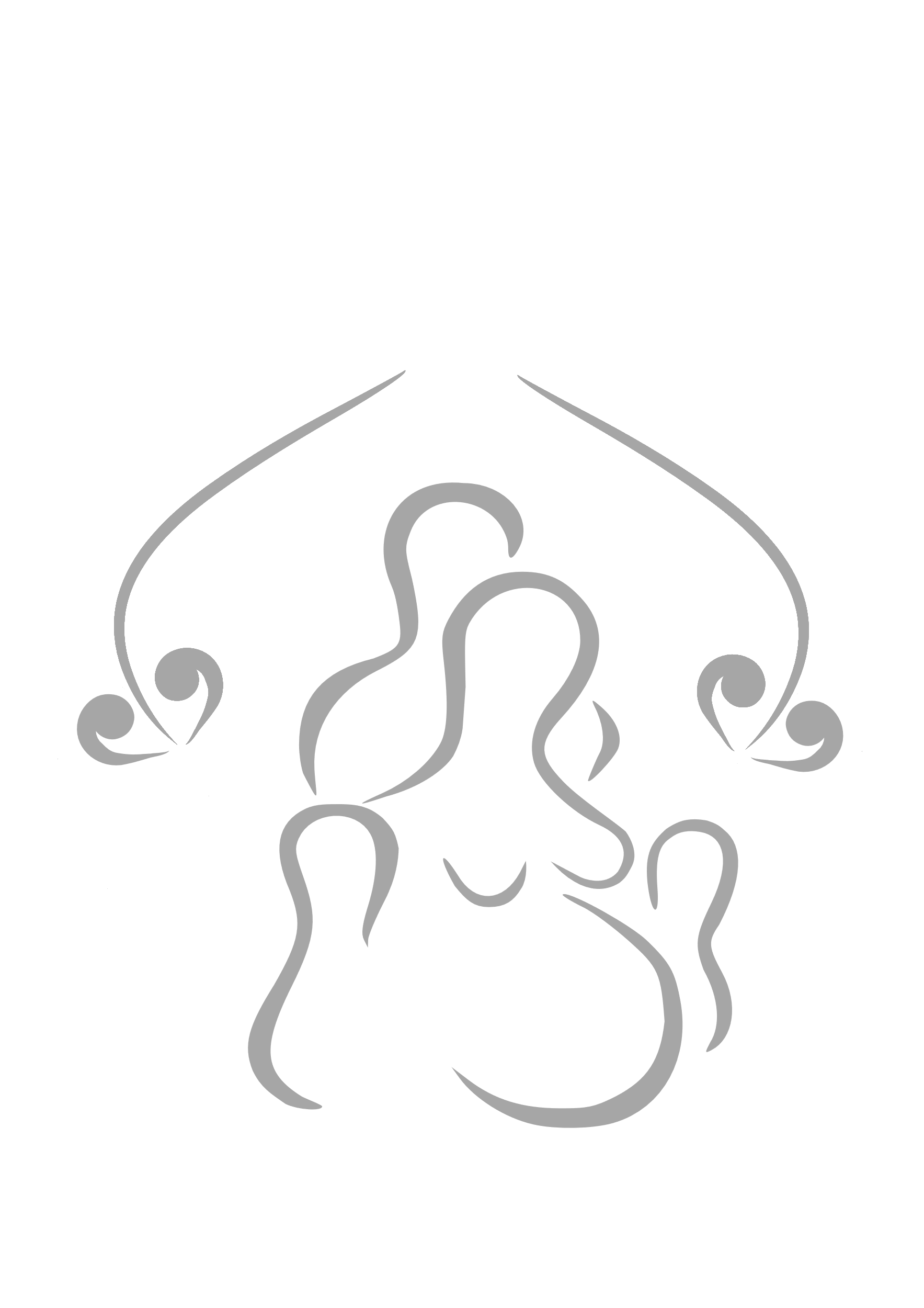 Wellington Home Birth Association
 Te Whakawhanau i te Kainga
I Embrace the Wisdom of my Body
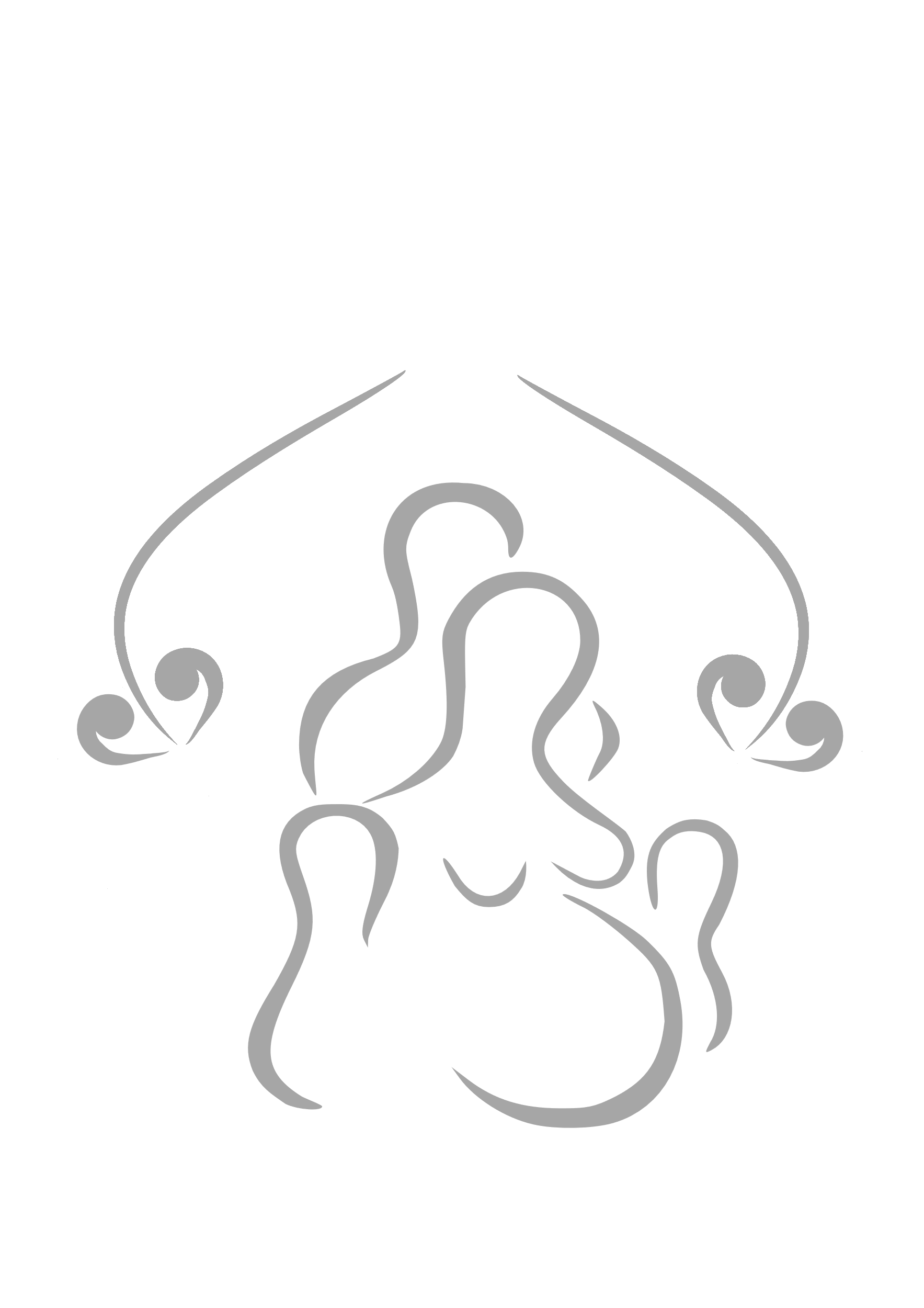 Wellington Home Birth Association
 Te Whakawhanau i te Kainga
I Deserve a Peaceful Birth
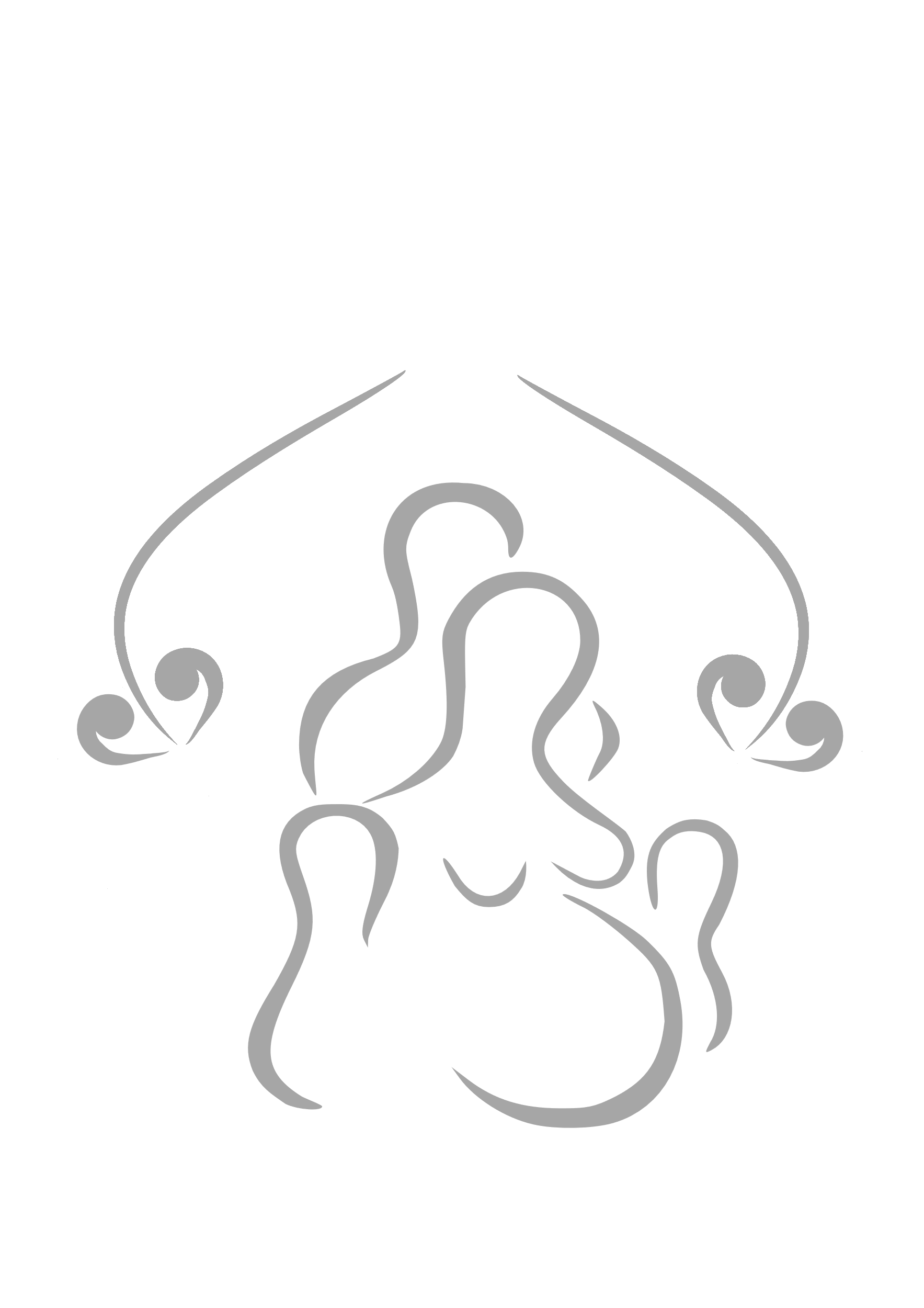 Wellington Home Birth Association
 Te Whakawhanau i te Kainga
Birth is Joyous
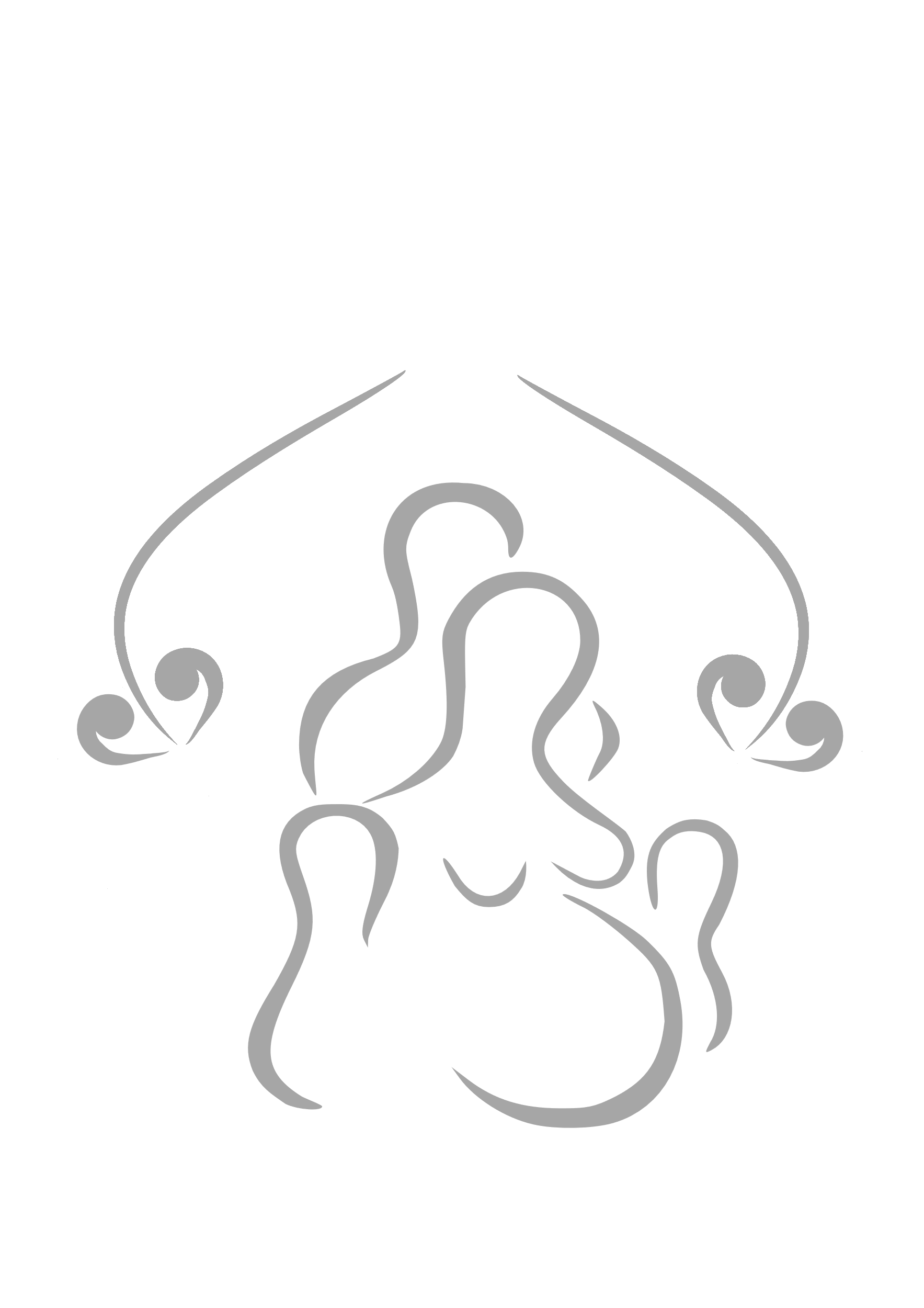 Wellington Home Birth Association
 Te Whakawhanau i te Kainga
I can do this, I am doing this
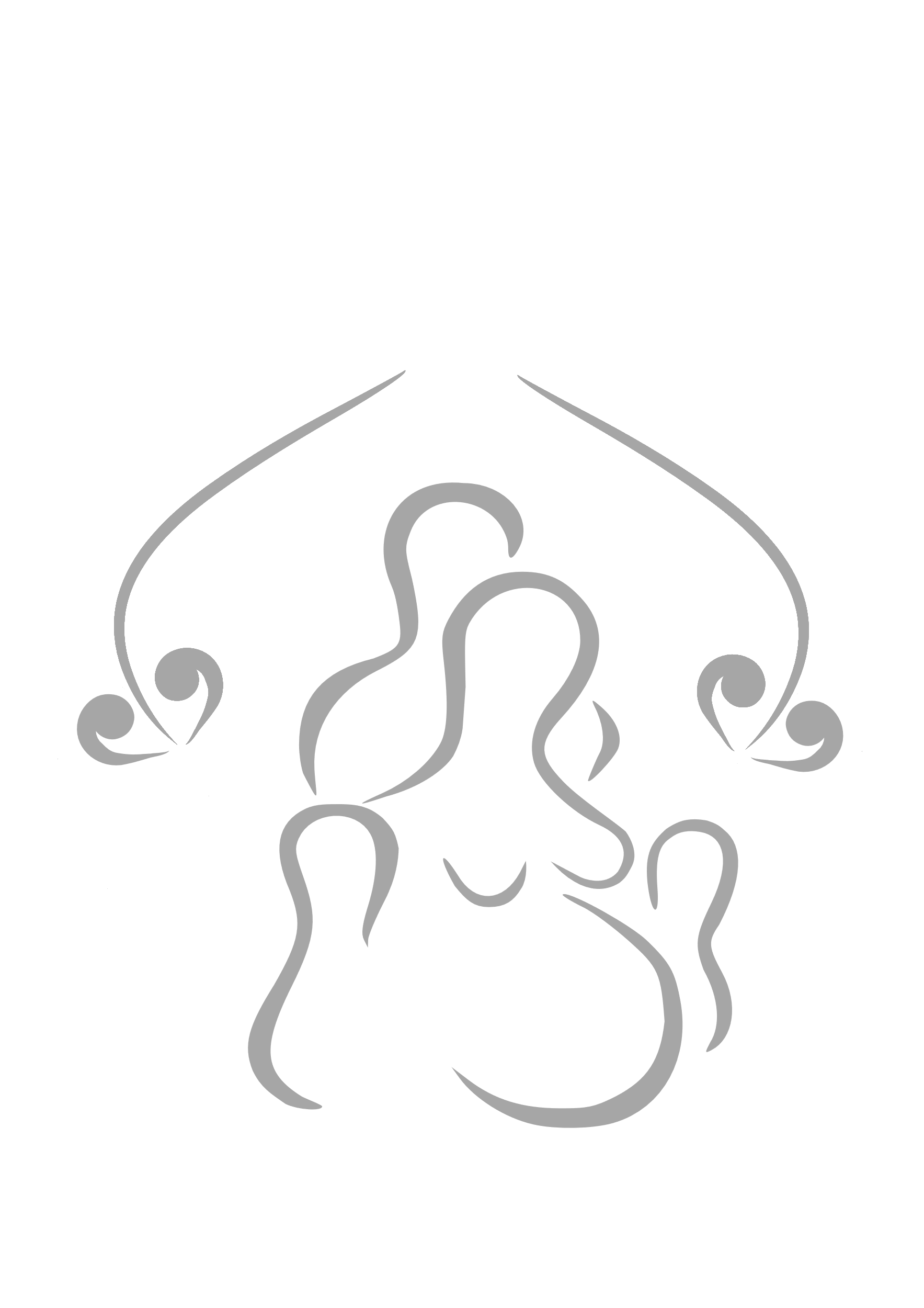 Wellington Home Birth Association
 Te Whakawhanau i te Kainga
I can do anything for one minute
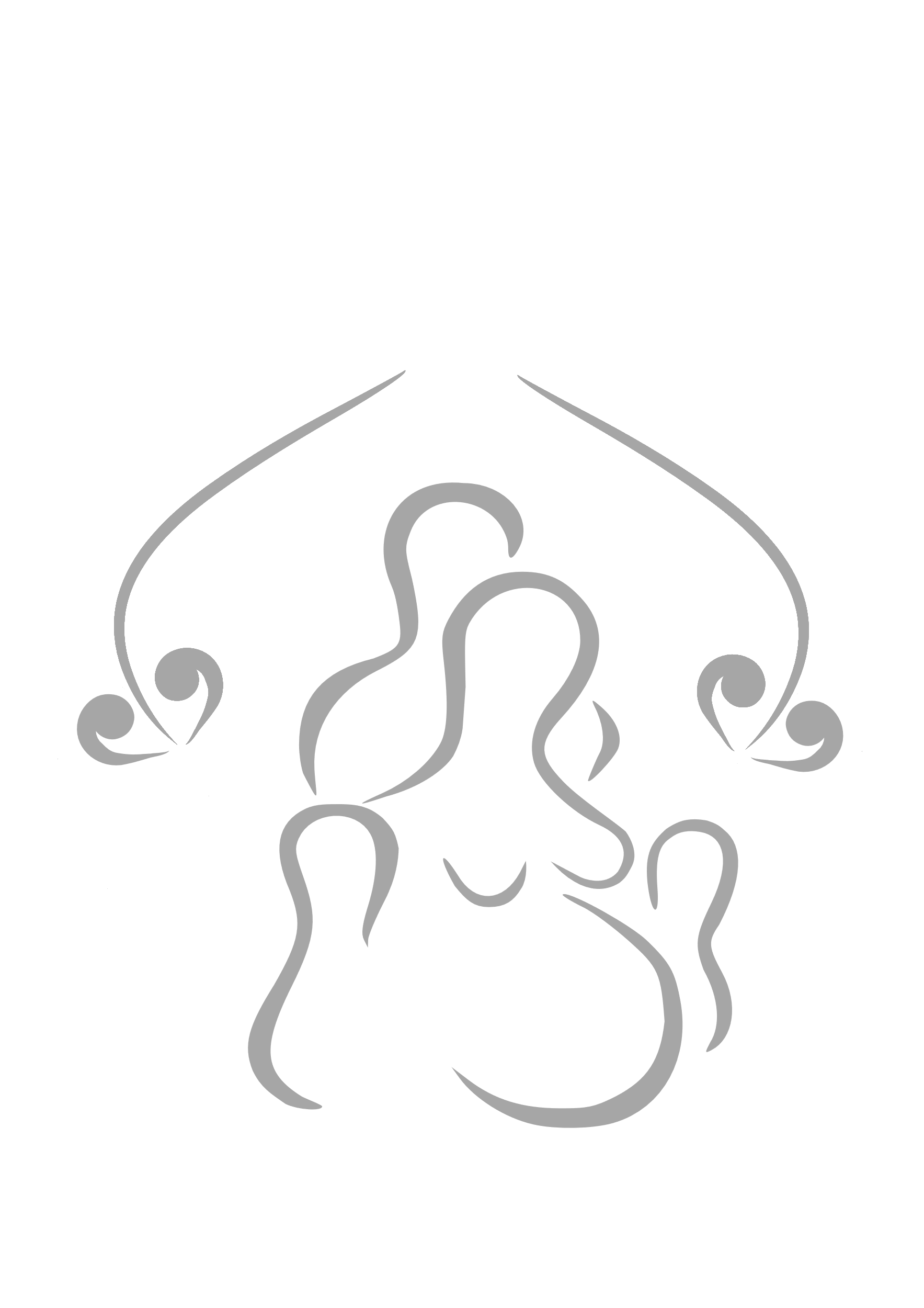 Wellington Home Birth Association
 Te Whakawhanau i te Kainga
I am working hard, I am breathing deep
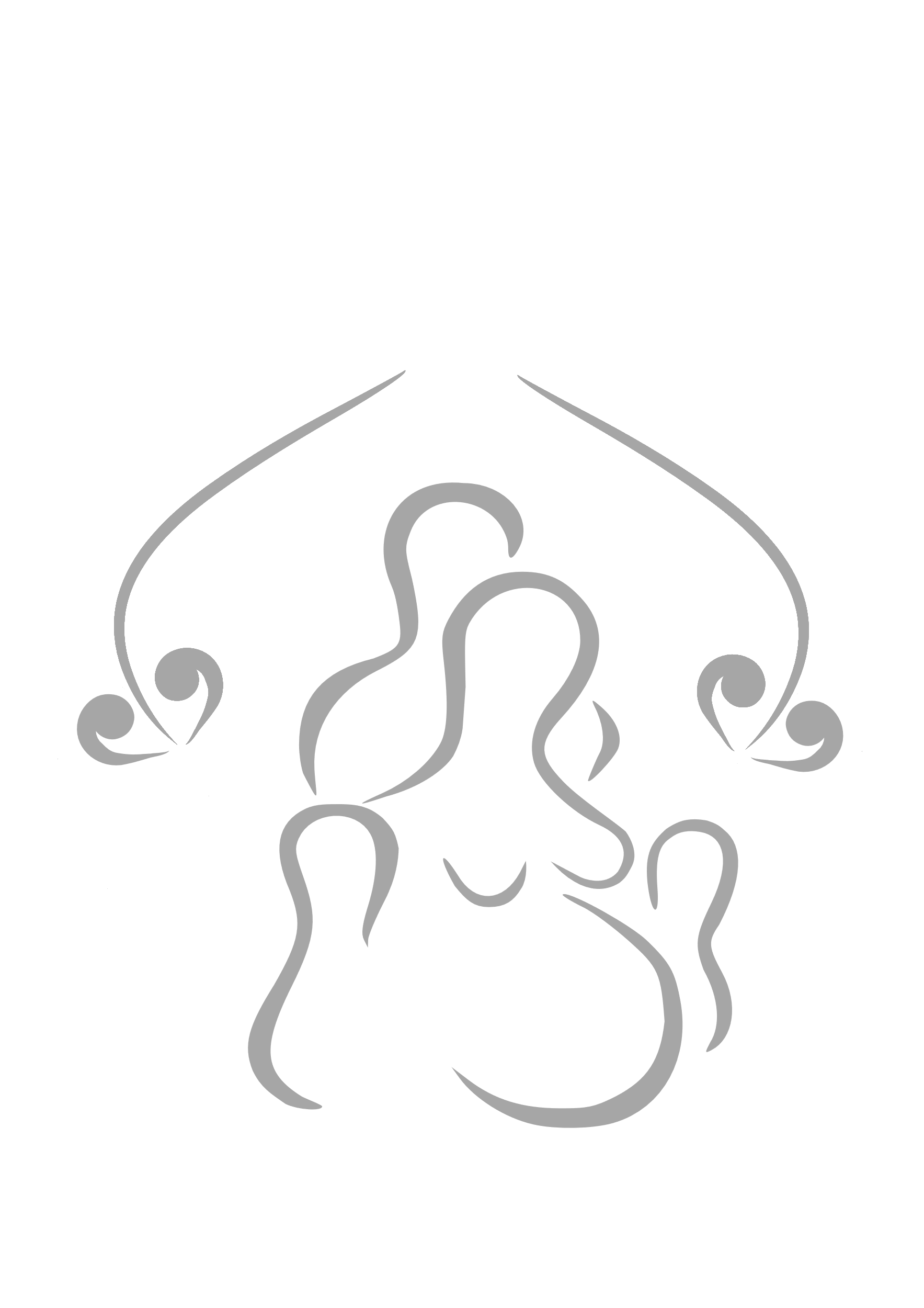 Wellington Home Birth Association
 Te Whakawhanau i te Kainga
I am ready and I’ve got this
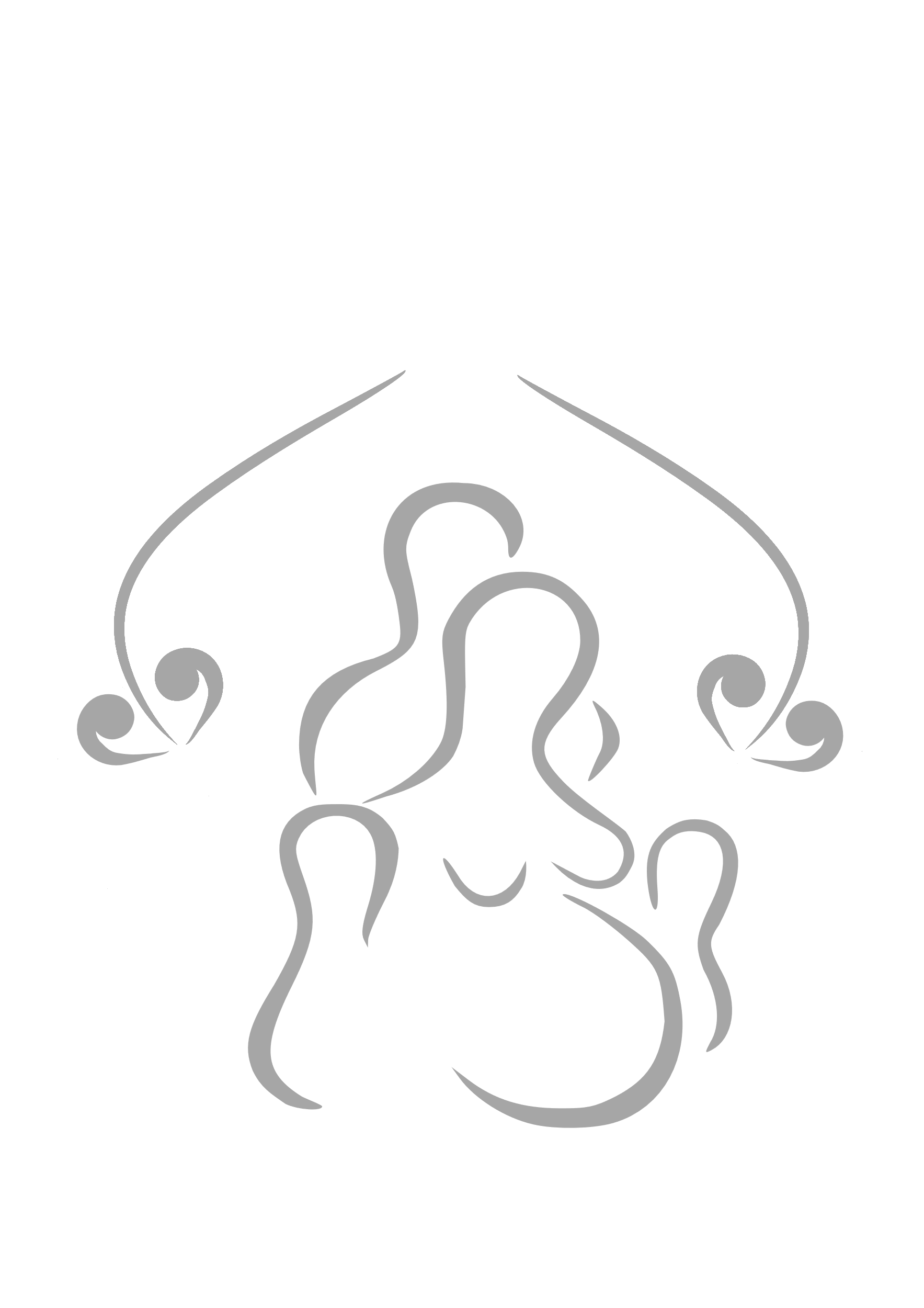 Wellington Home Birth Association
 Te Whakawhanau i te Kainga
I am  Powerful andPassionate
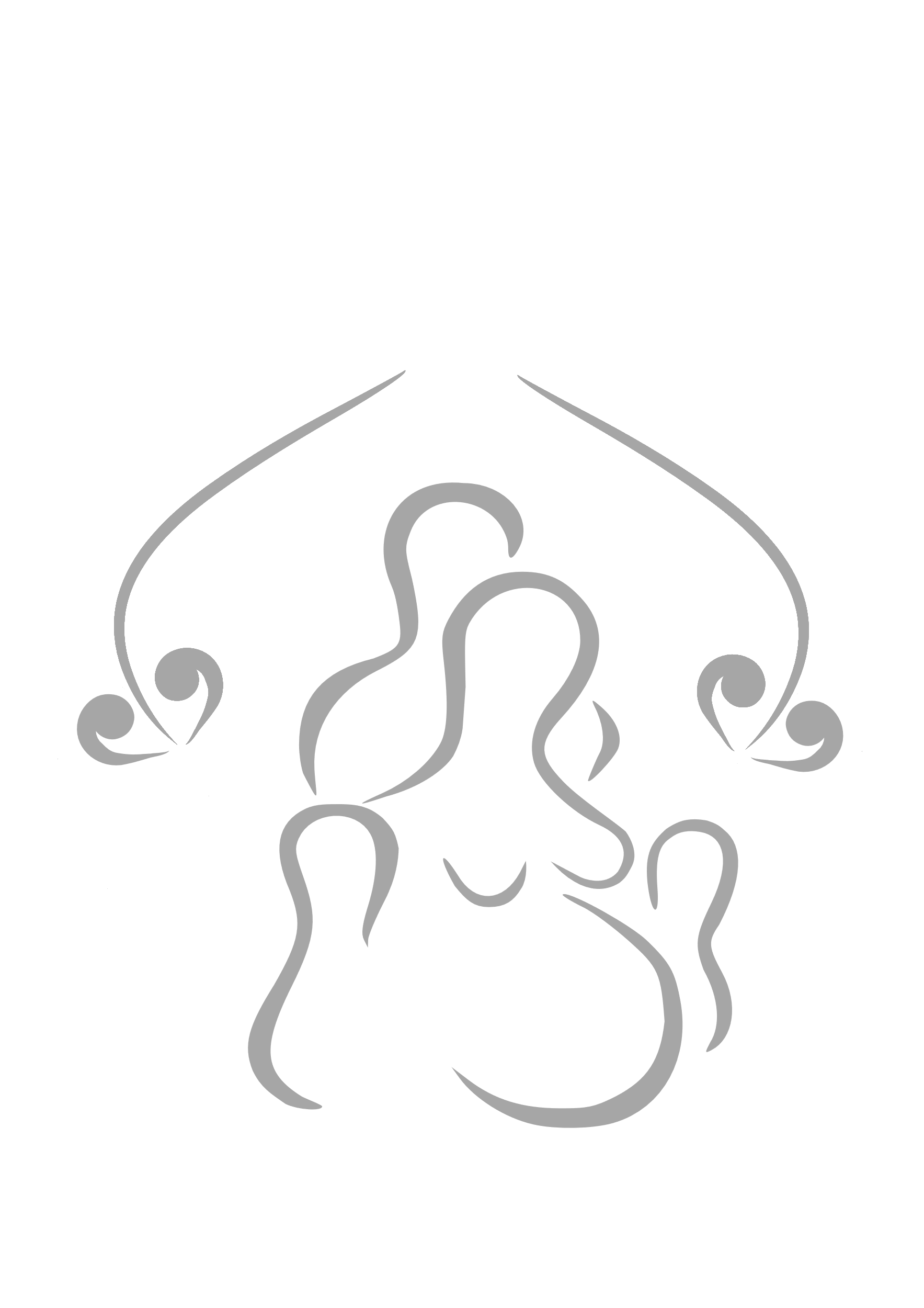 Wellington Home Birth Association
 Te Whakawhanau i te Kainga
I am Strong and Capable
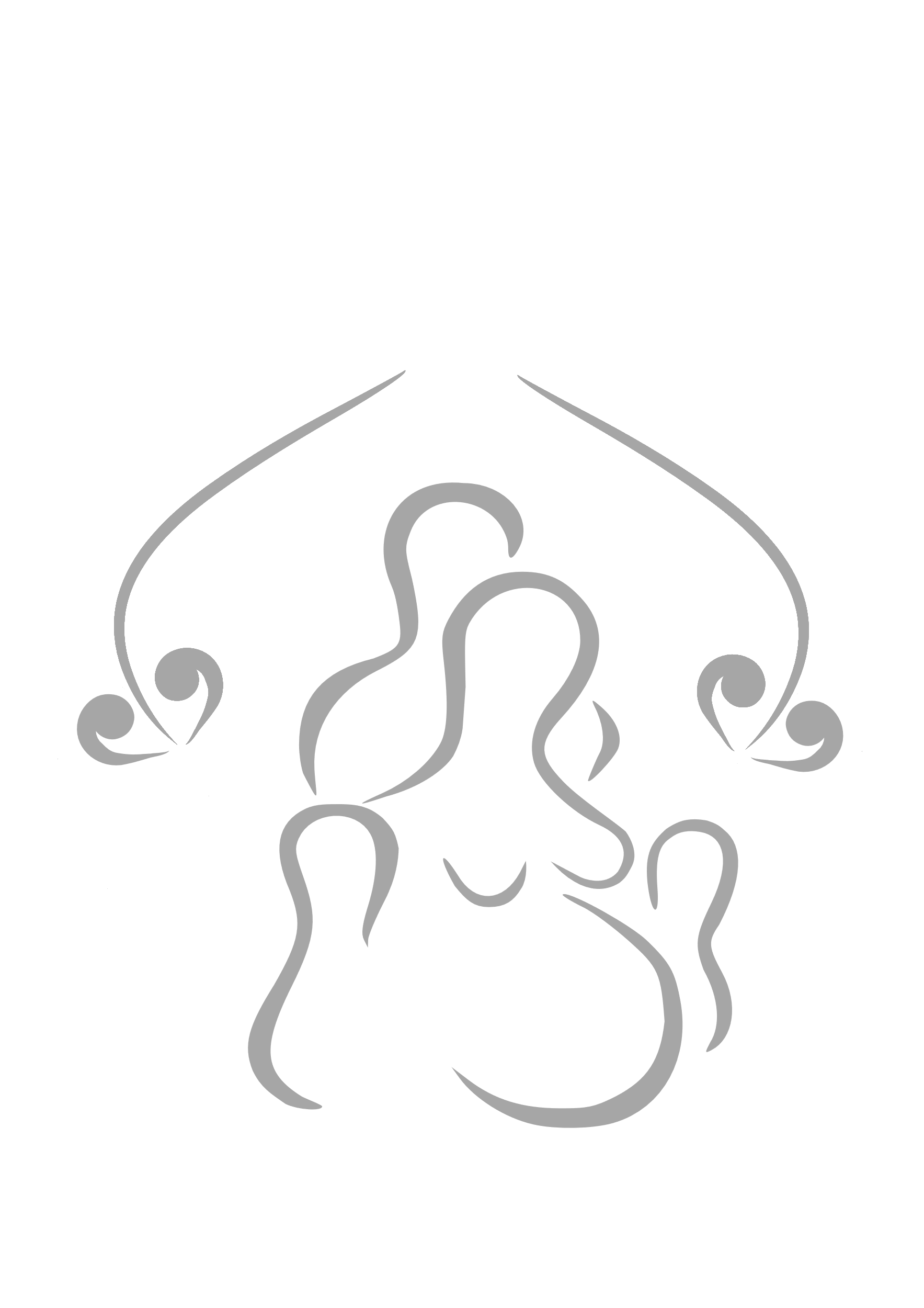 Wellington Home Birth Association
 Te Whakawhanau i te Kainga
I allow myself to be lifted over the wave
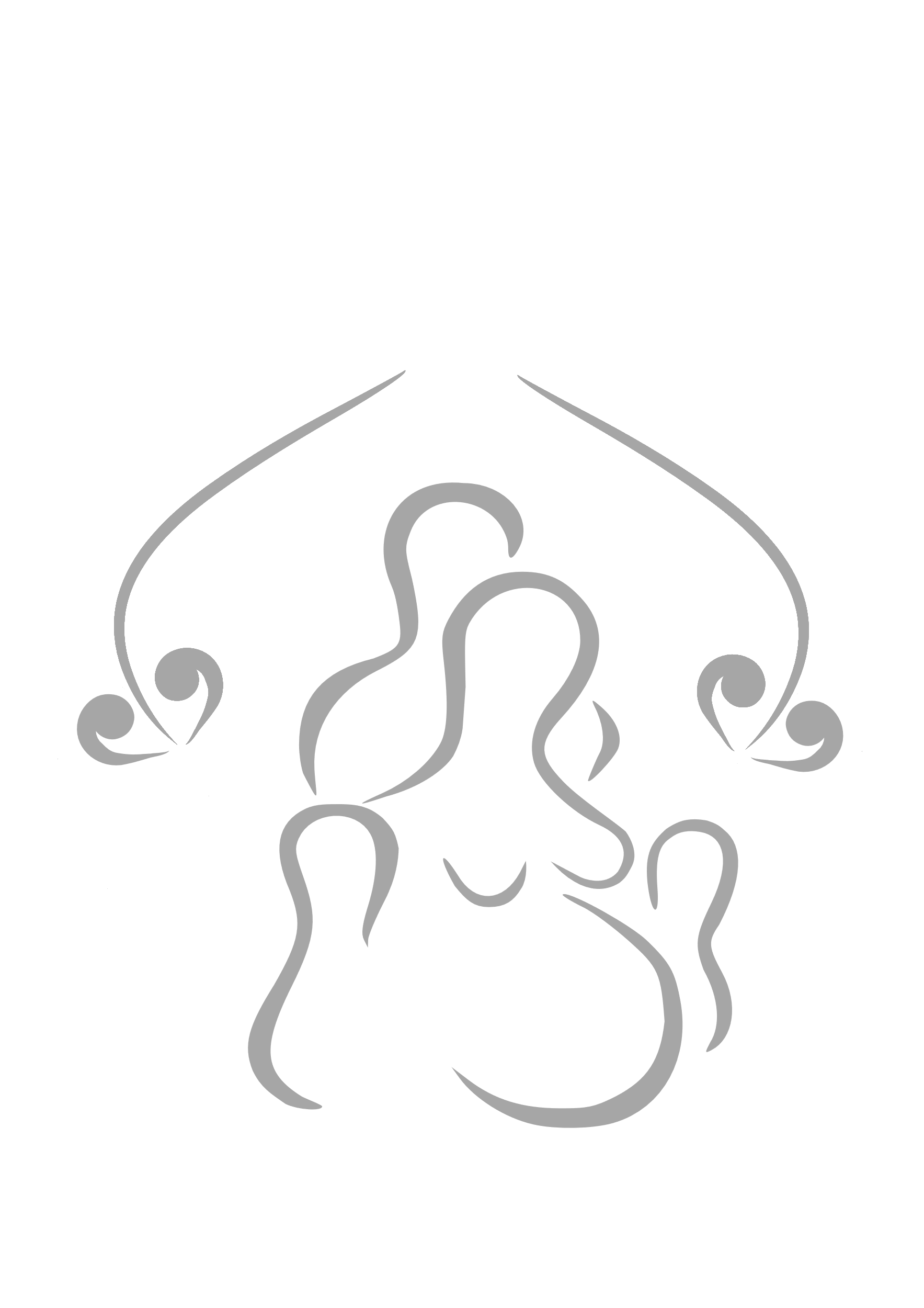 Wellington Home Birth Association
 Te Whakawhanau i te Kainga
I accept the process of birth
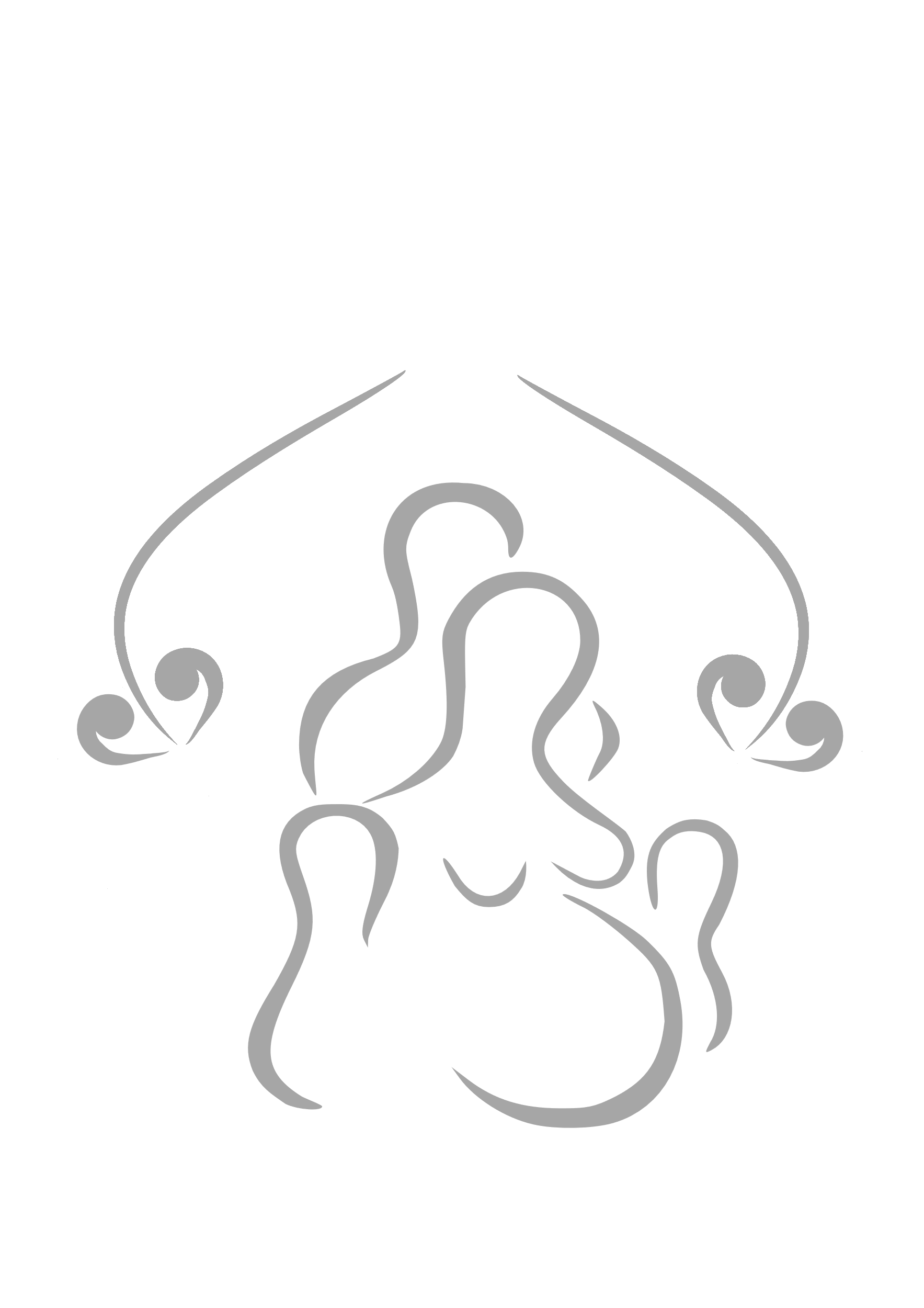 Wellington Home Birth Association
 Te Whakawhanau i te Kainga
I will Gently Breathe Baby Down
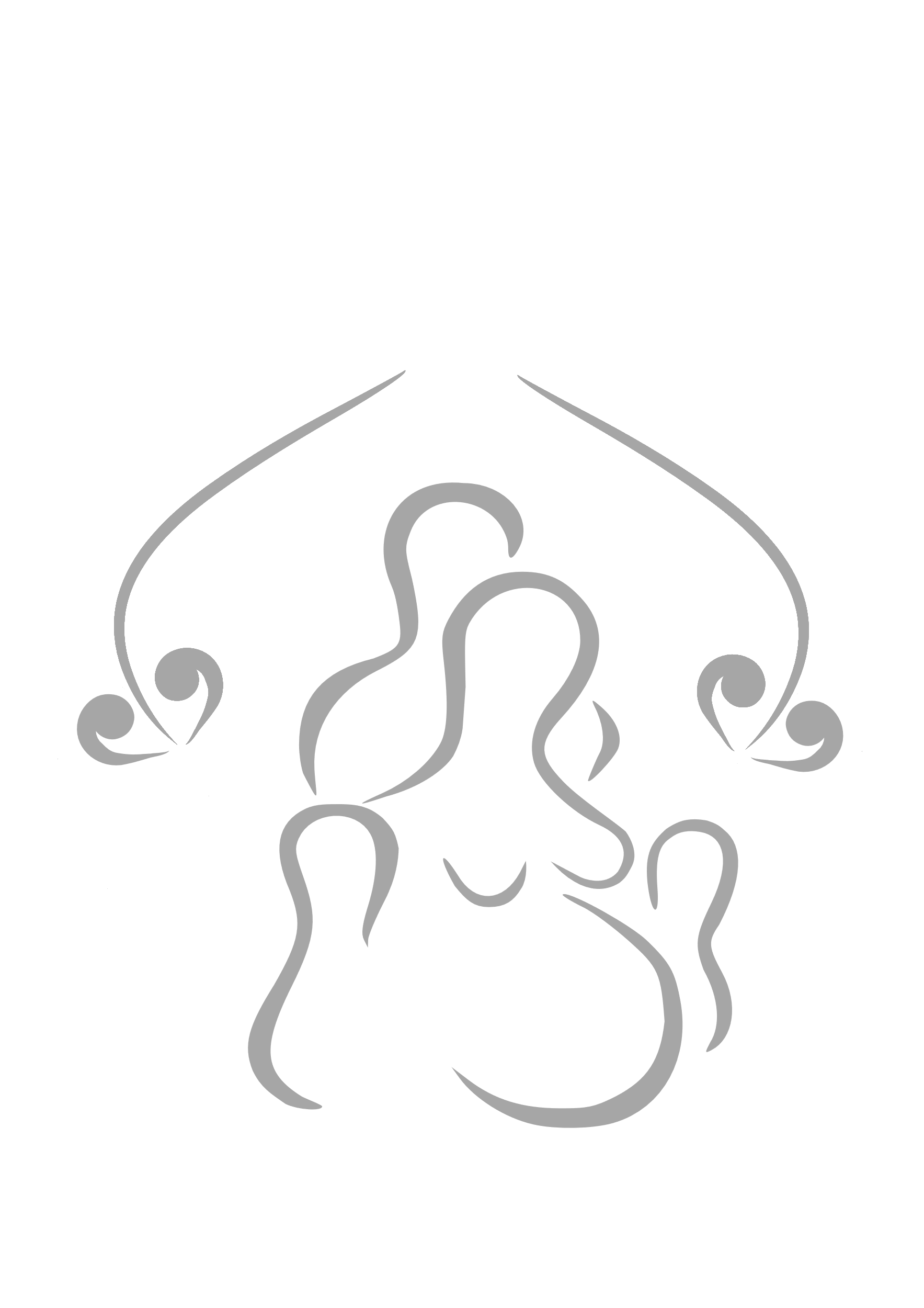 Wellington Home Birth Association
 Te Whakawhanau i te Kainga
Even though I feel overwhelmed, I can do this
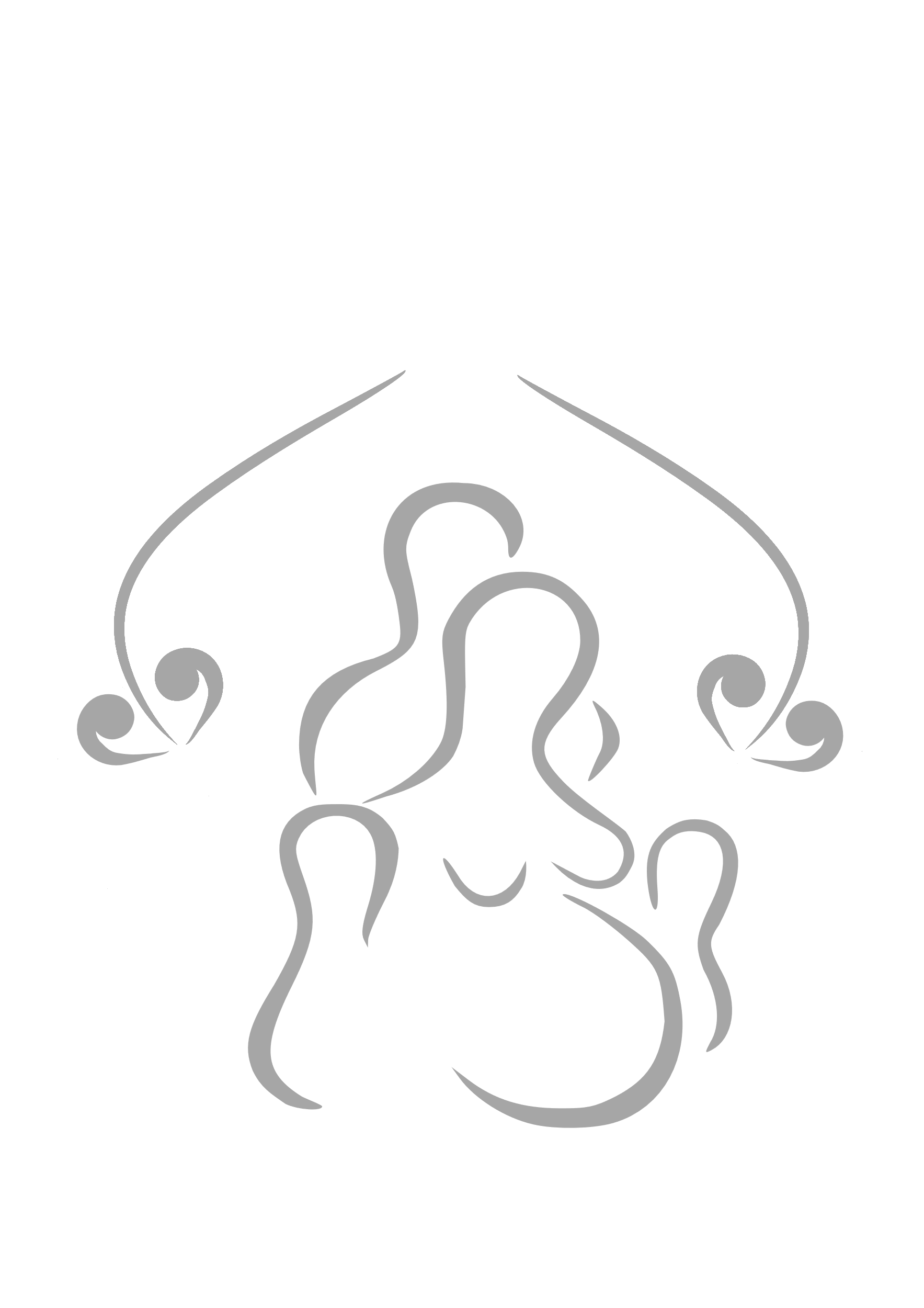 Wellington Home Birth Association
 Te Whakawhanau i te Kainga
Breathe in Love, Breathe out Pain
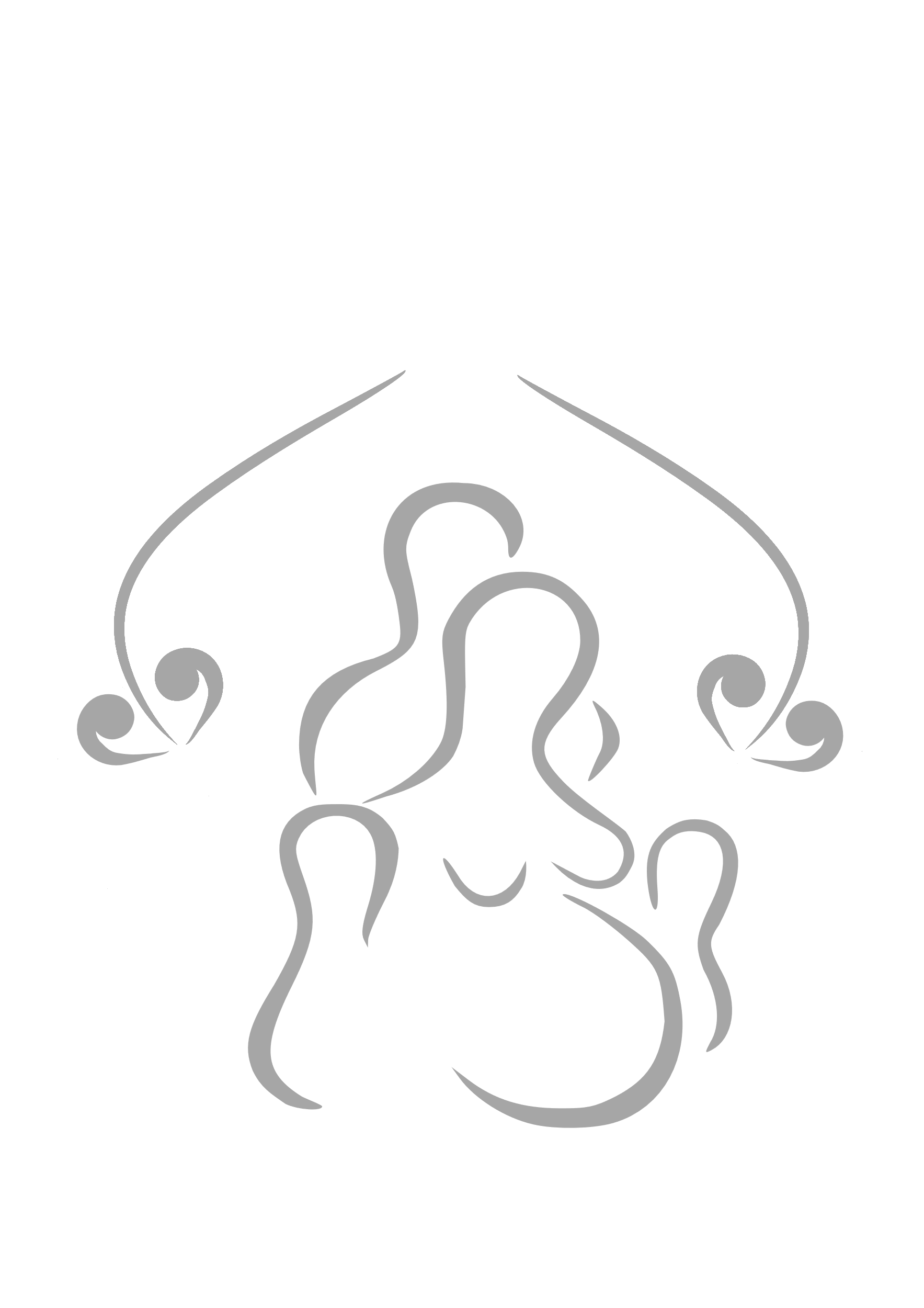 Wellington Home Birth Association
 Te Whakawhanau i te Kainga
I give my baby time and patience
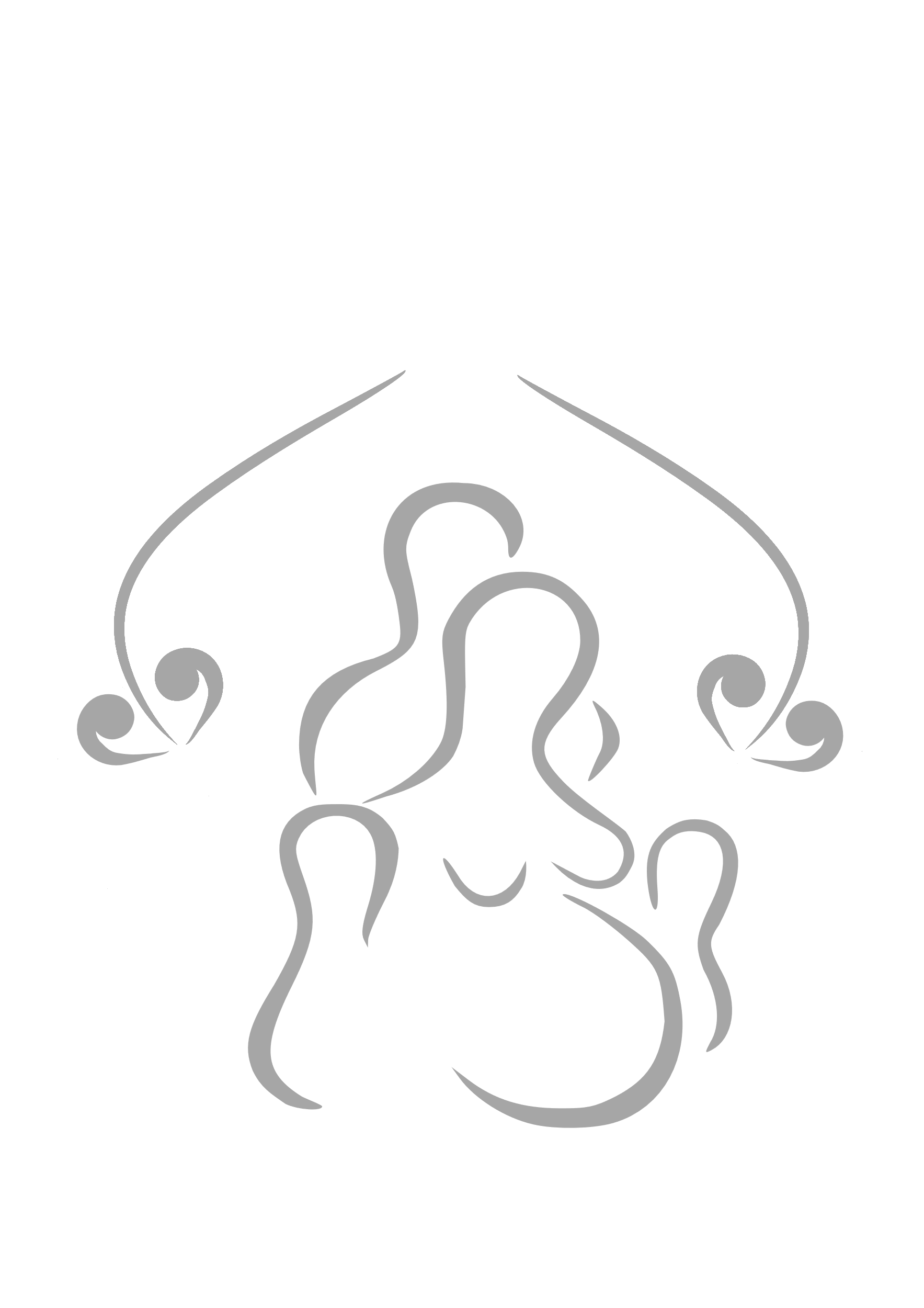 Wellington Home Birth Association
 Te Whakawhanau i te Kainga
I have everything I need within myself to do this
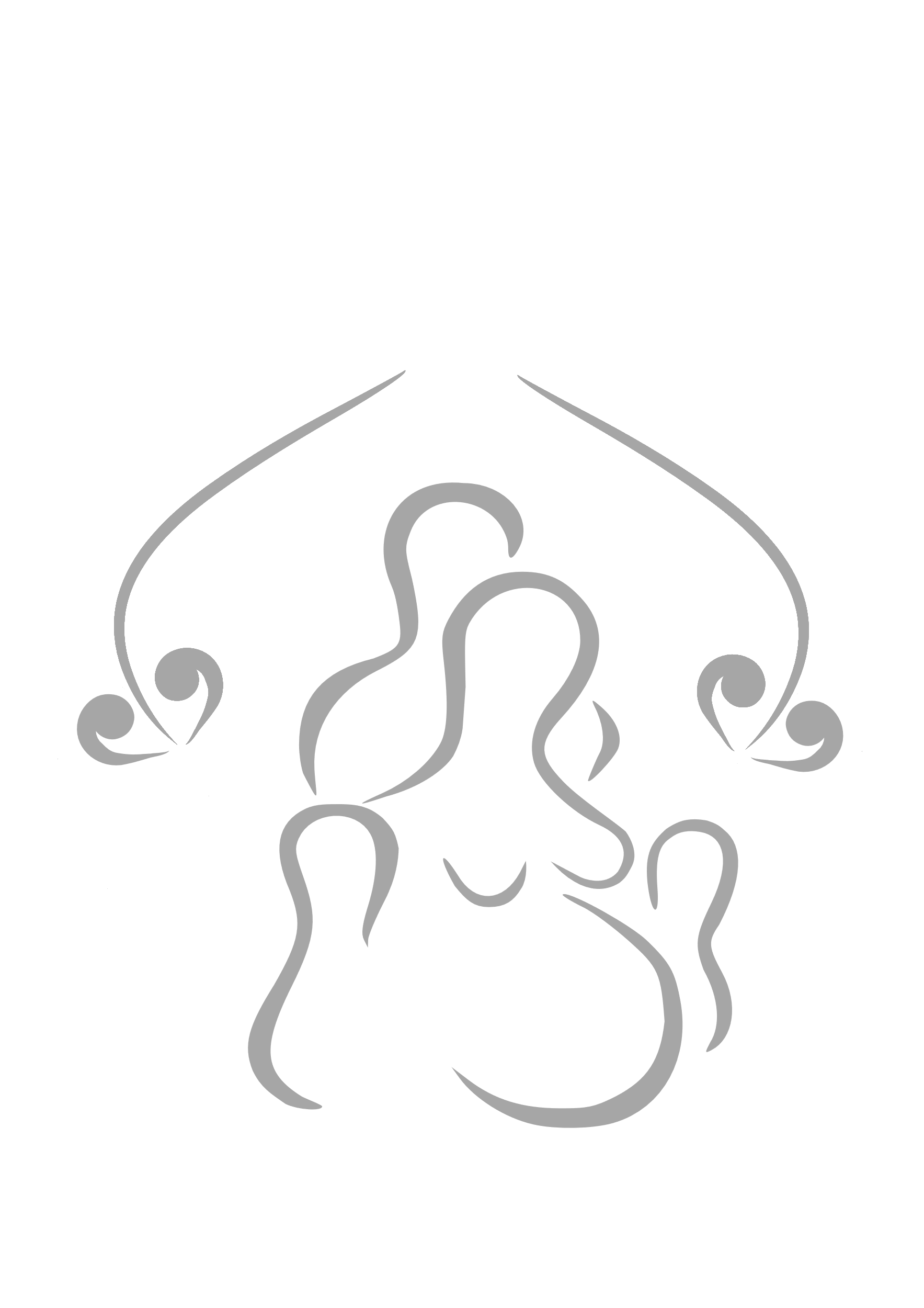 Wellington Home Birth Association
 Te Whakawhanau i te Kainga
I relax my Mind and Body during Contractions
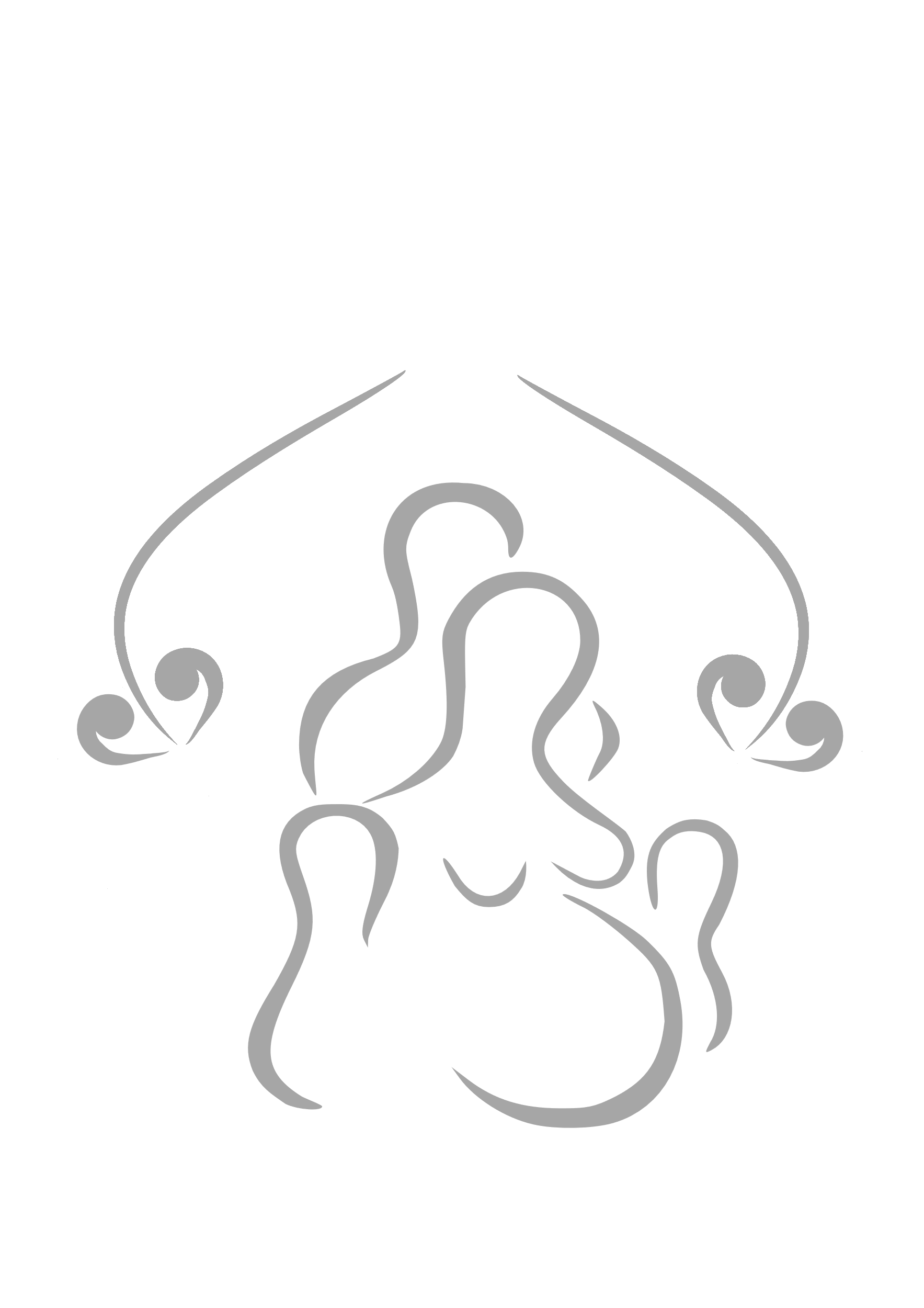 Wellington Home Birth Association
 Te Whakawhanau i te Kainga
I soften, I open, I release
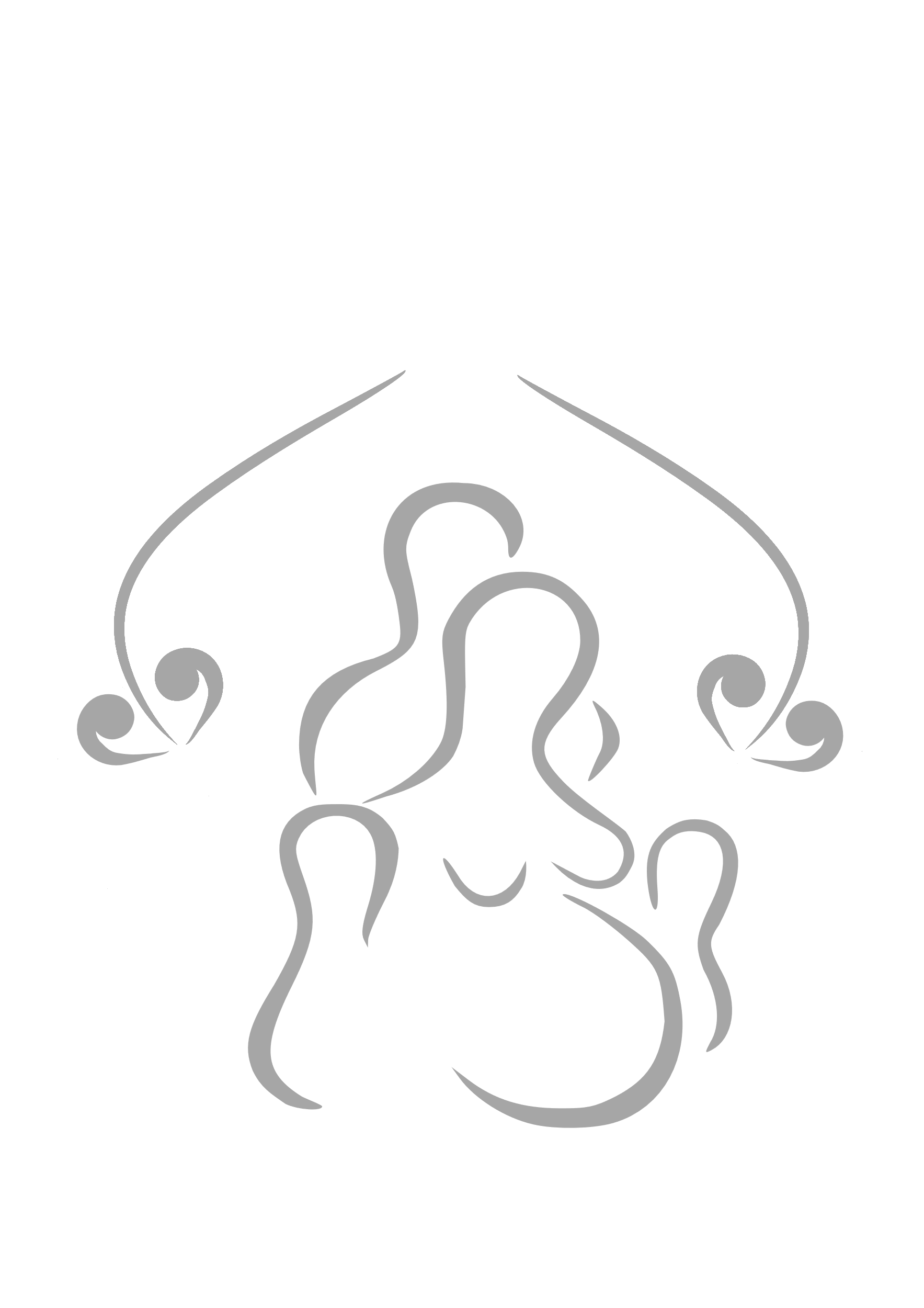 Wellington Home Birth Association
 Te Whakawhanau i te Kainga
I surrender to each wave that rushes over me
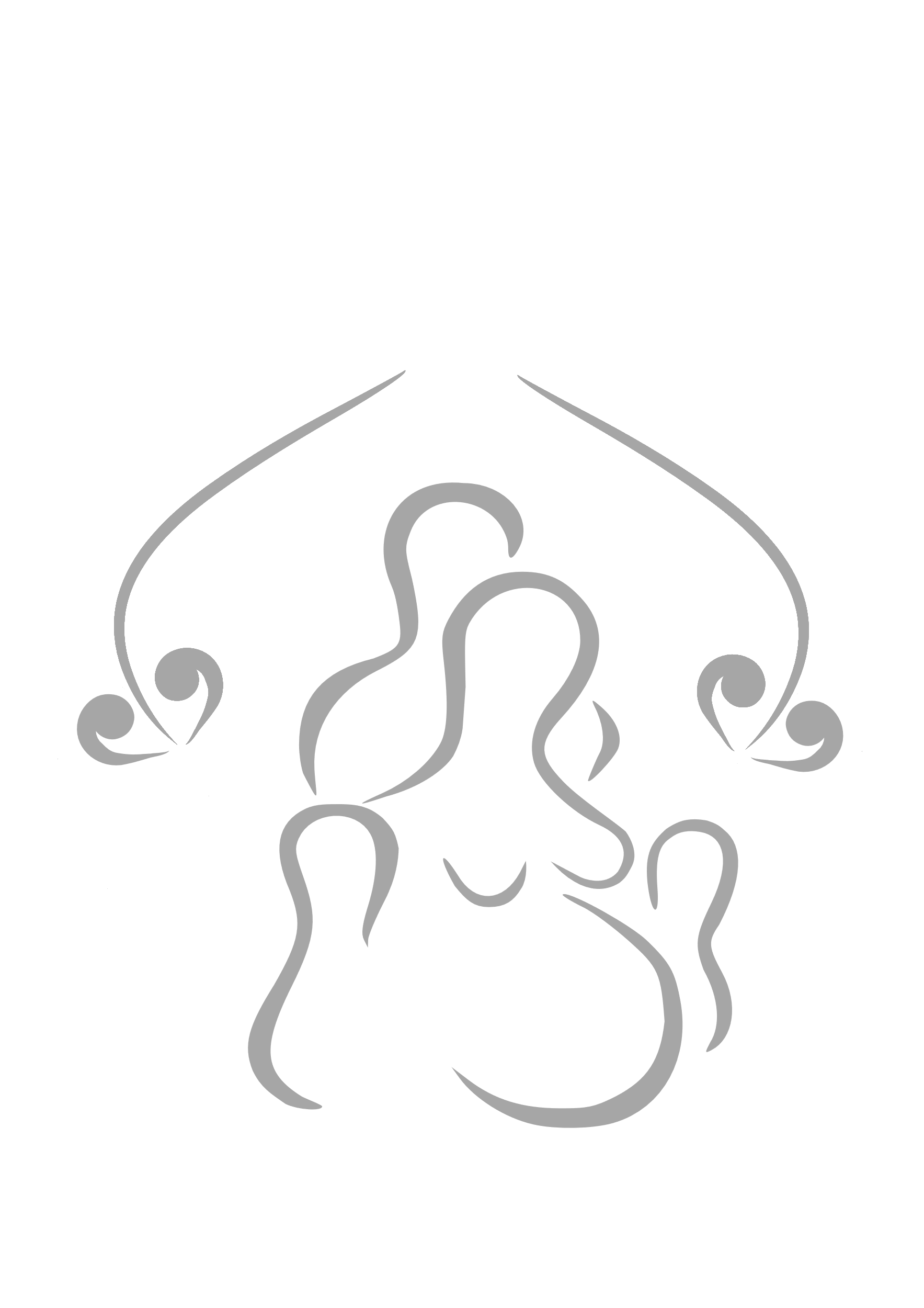 Wellington Home Birth Association
 Te Whakawhanau i te Kainga
I trust my body, my baby, and my birth
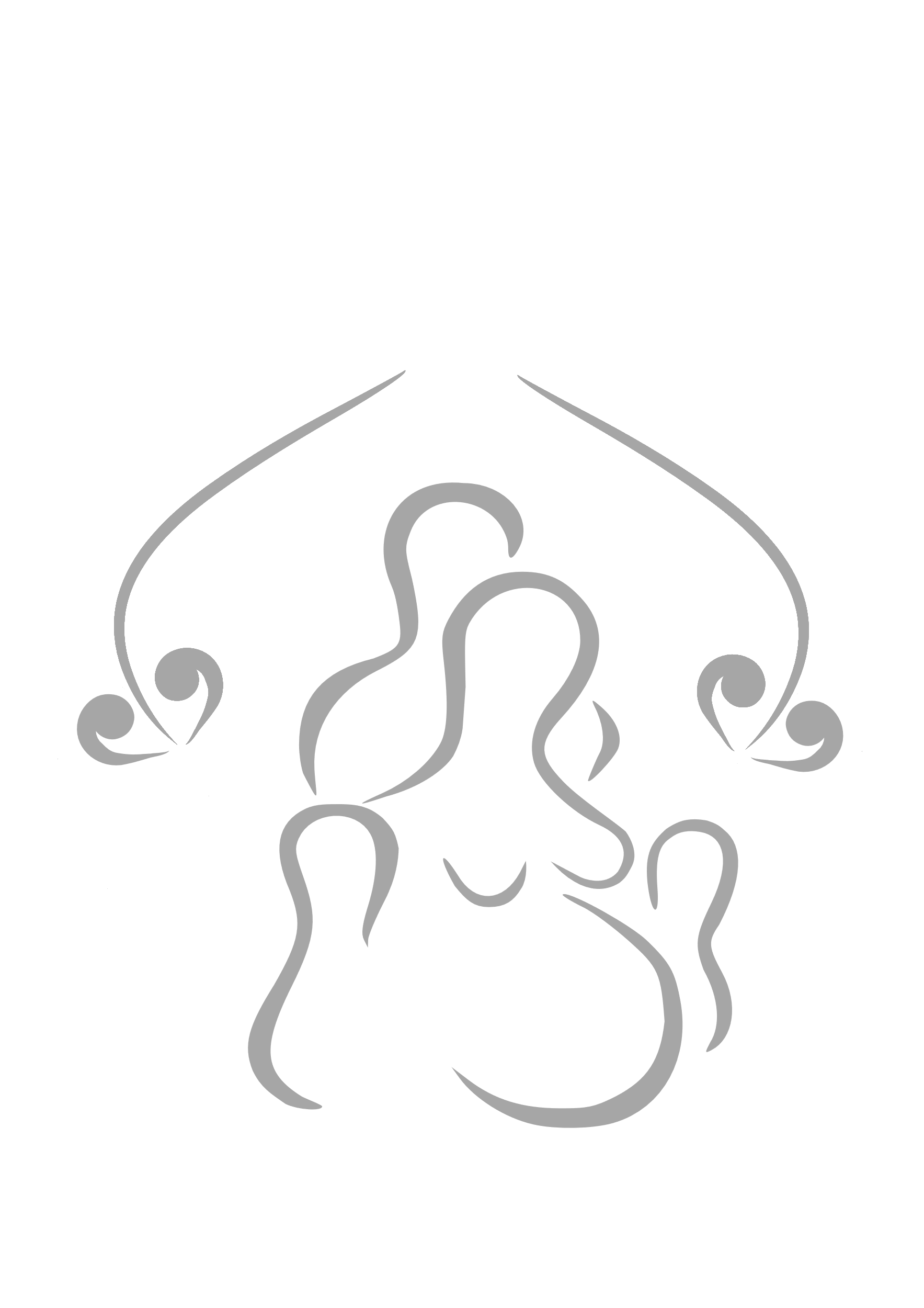 Wellington Home Birth Association
 Te Whakawhanau i te Kainga
I trust my intuition and inner wisdom
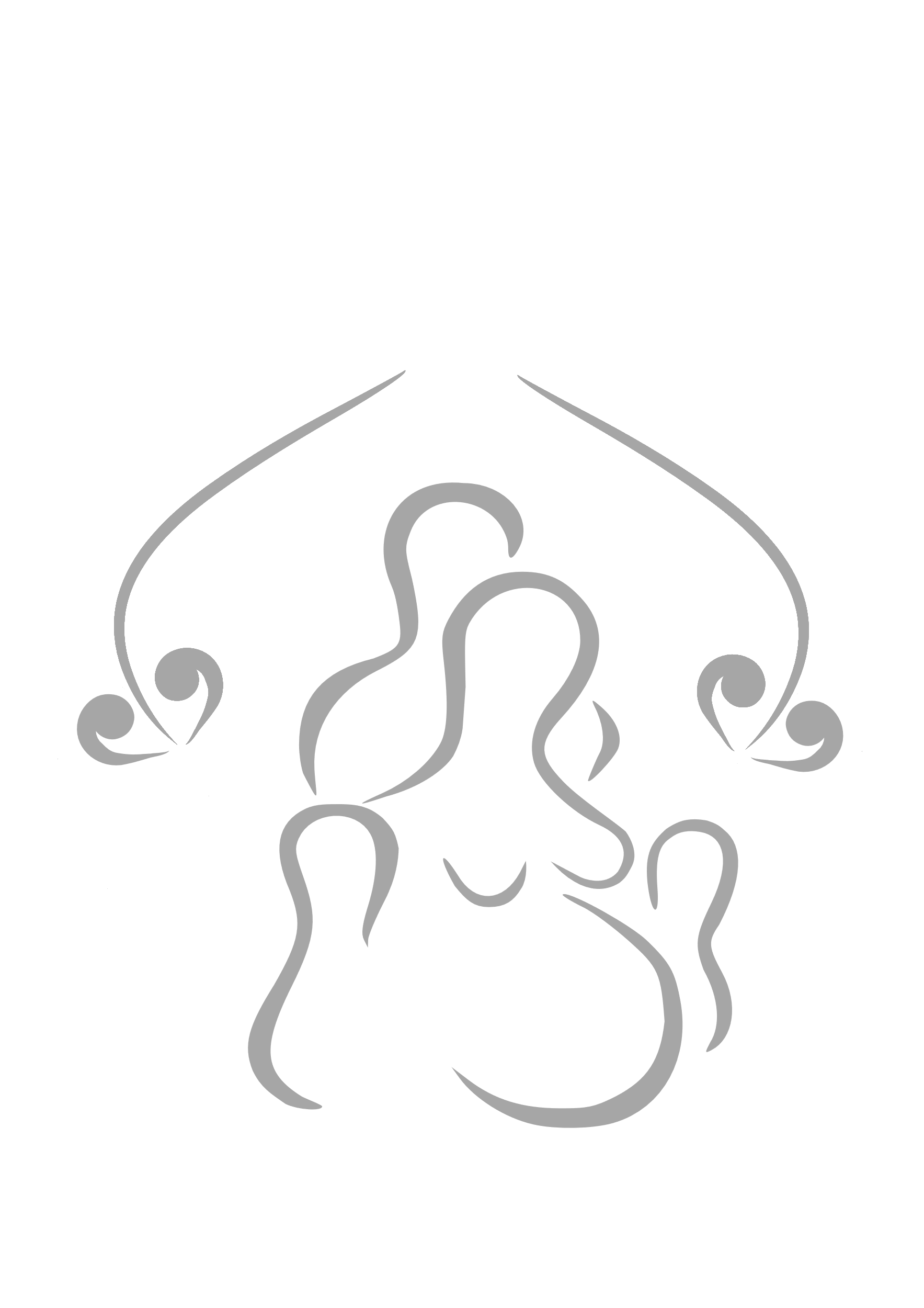 Wellington Home Birth Association
 Te Whakawhanau i te Kainga
Long and strong contractions bring my baby down
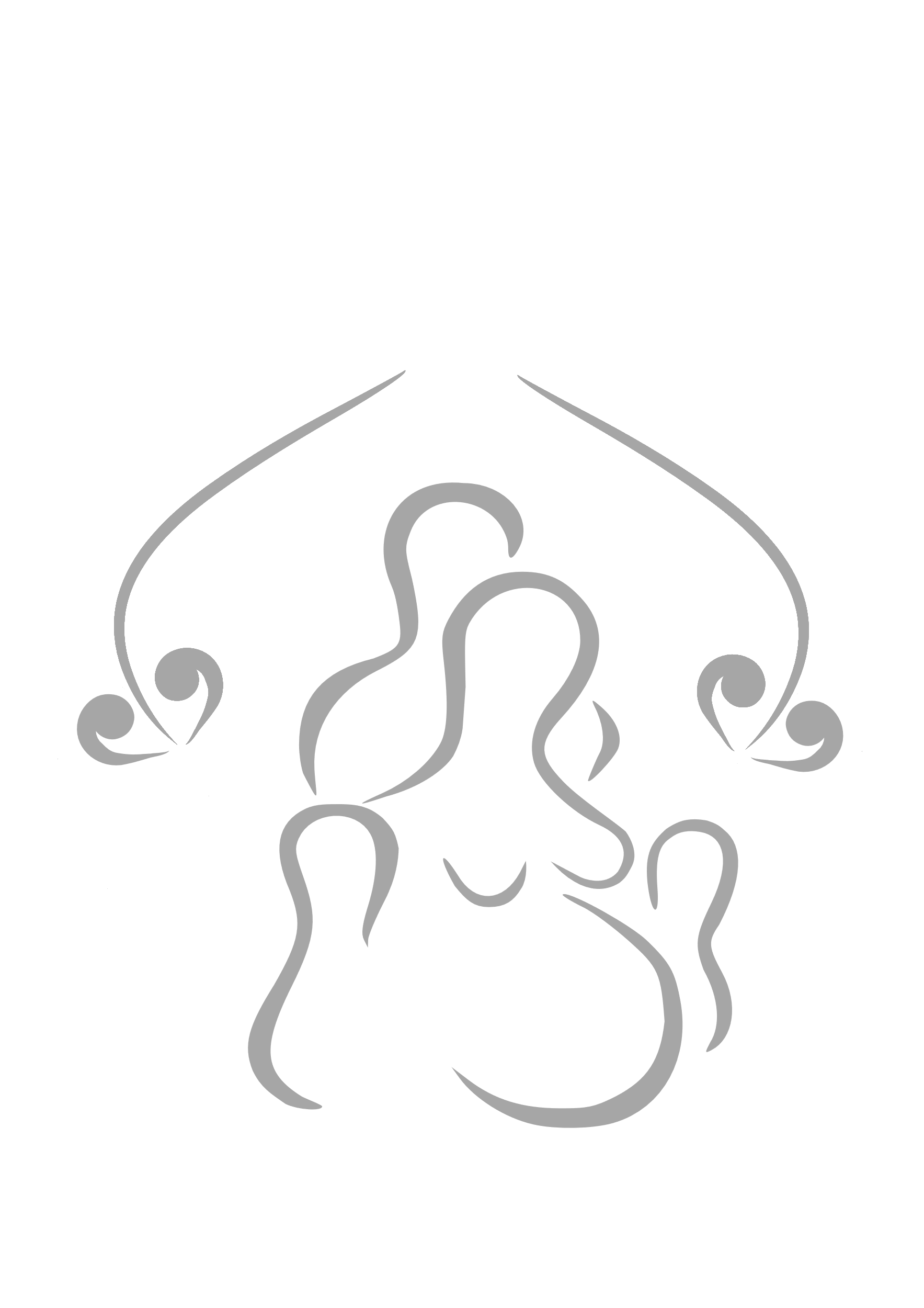 Wellington Home Birth Association
 Te Whakawhanau i te Kainga
I trust my instincts during labour
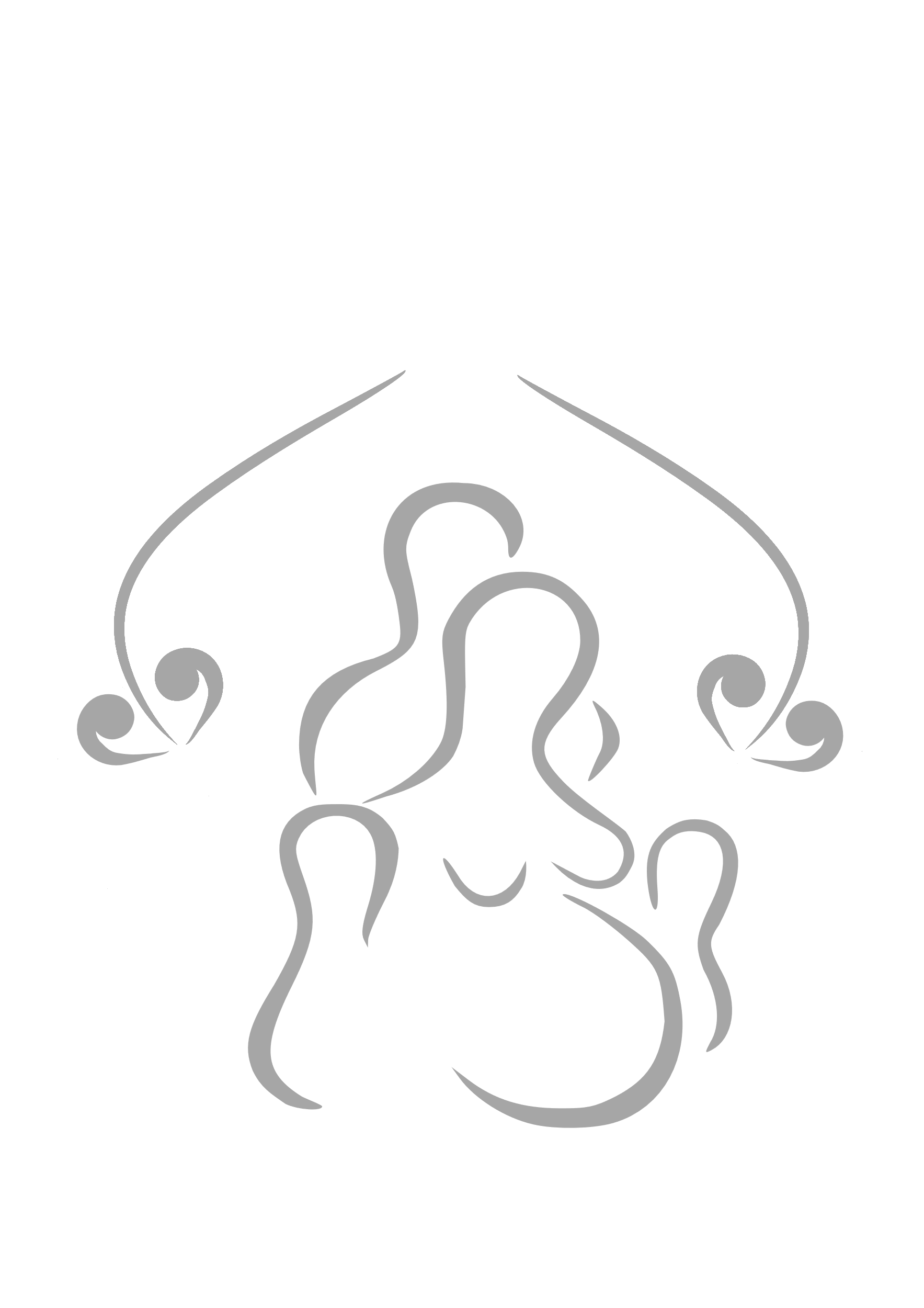 Wellington Home Birth Association
 Te Whakawhanau i te Kainga
I will enjoy each stage of my birthing journey
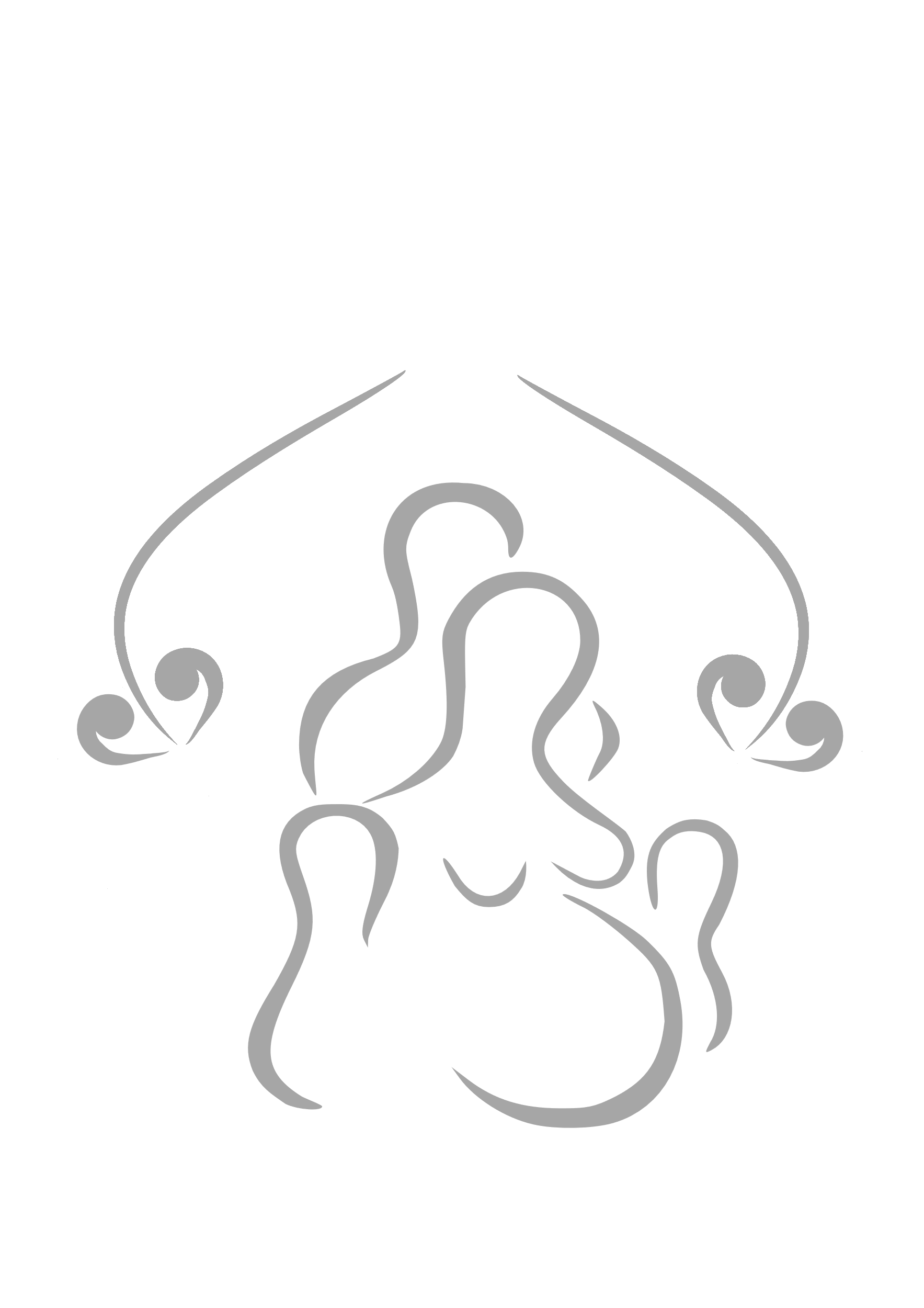 Wellington Home Birth Association
 Te Whakawhanau i te Kainga
I will listen to my body
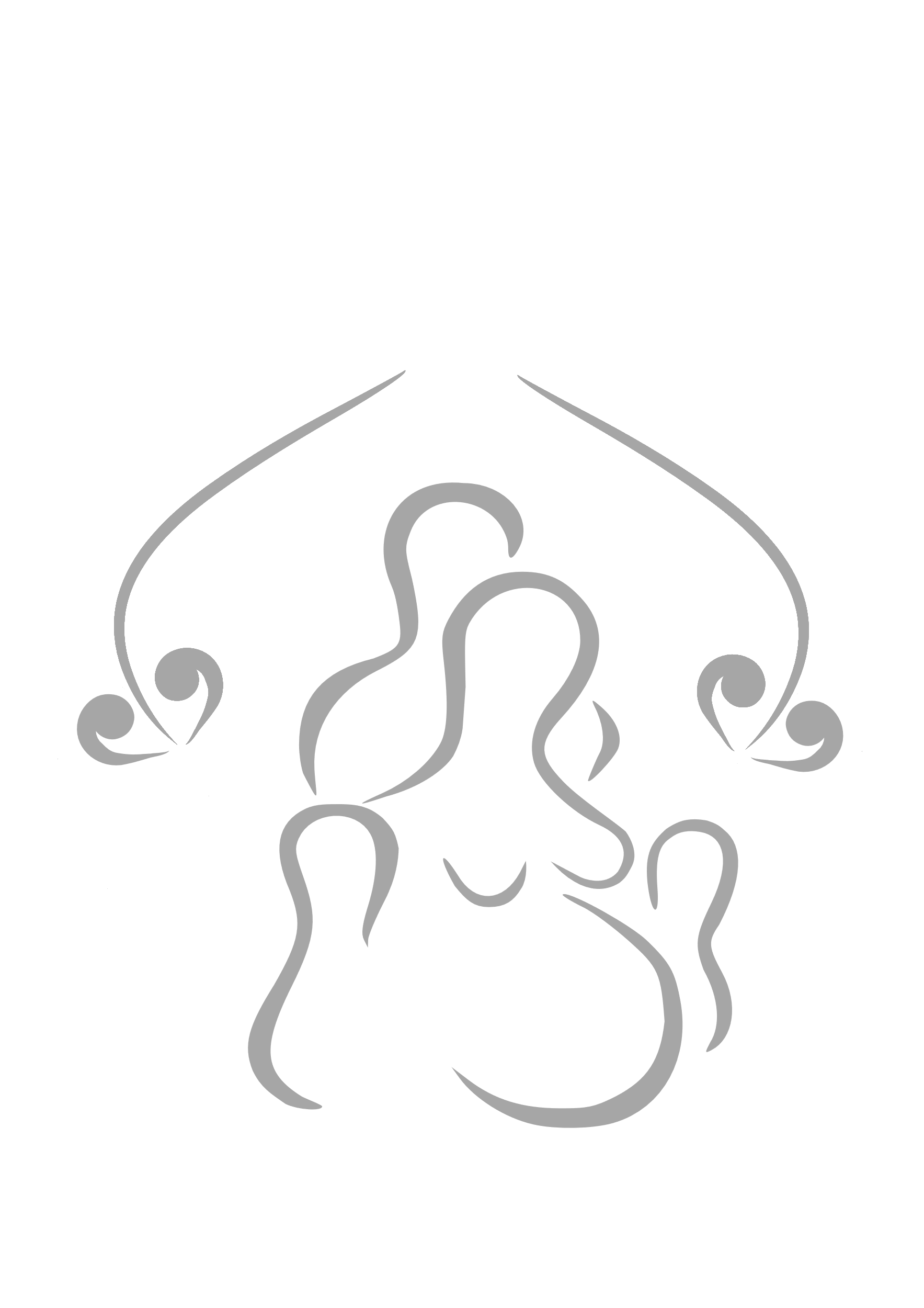 Wellington Home Birth Association
 Te Whakawhanau i te Kainga
If in doubt breathe out
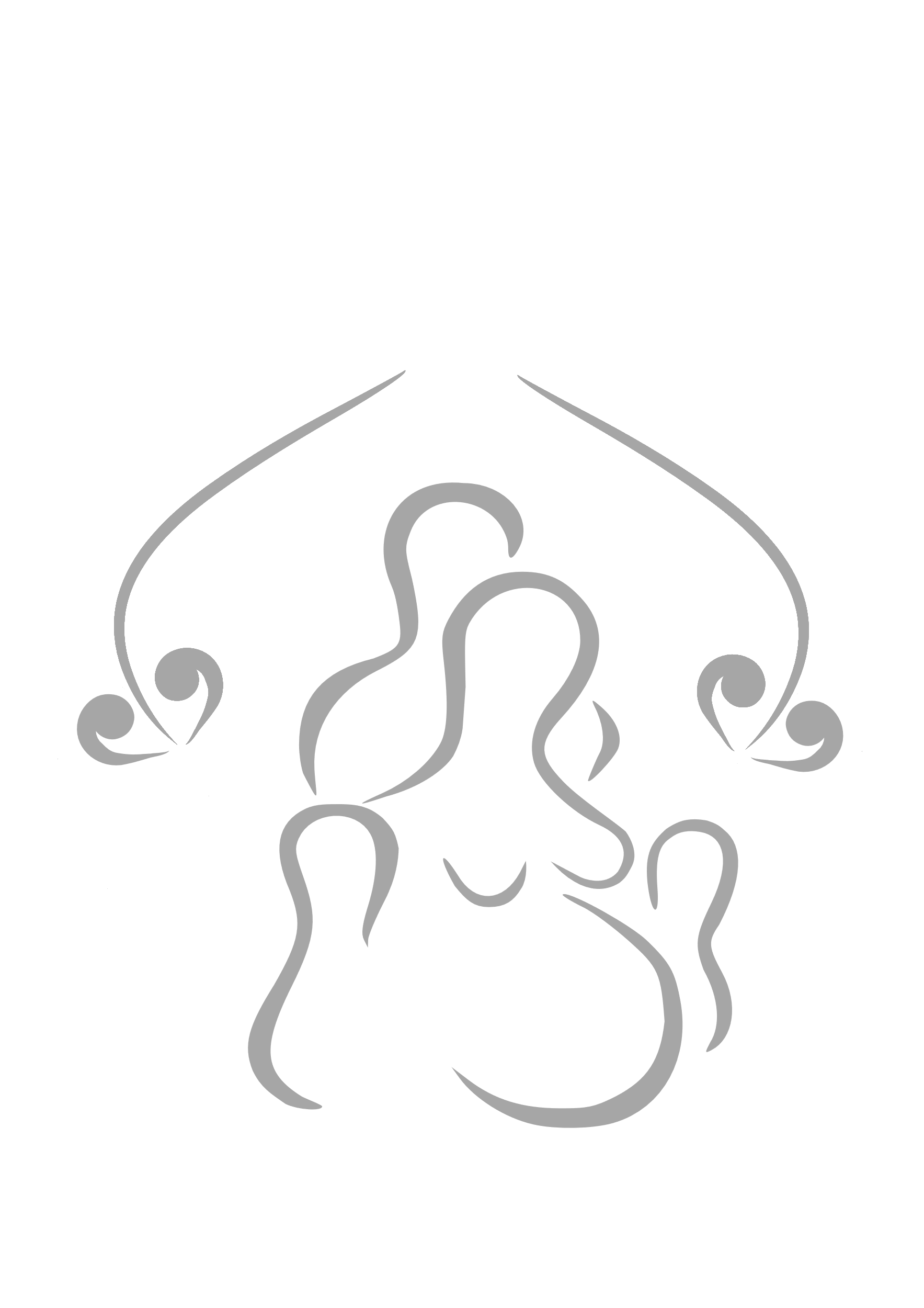 Wellington Home Birth Association
 Te Whakawhanau i te Kainga
Inhale Peace, Exhale Tension
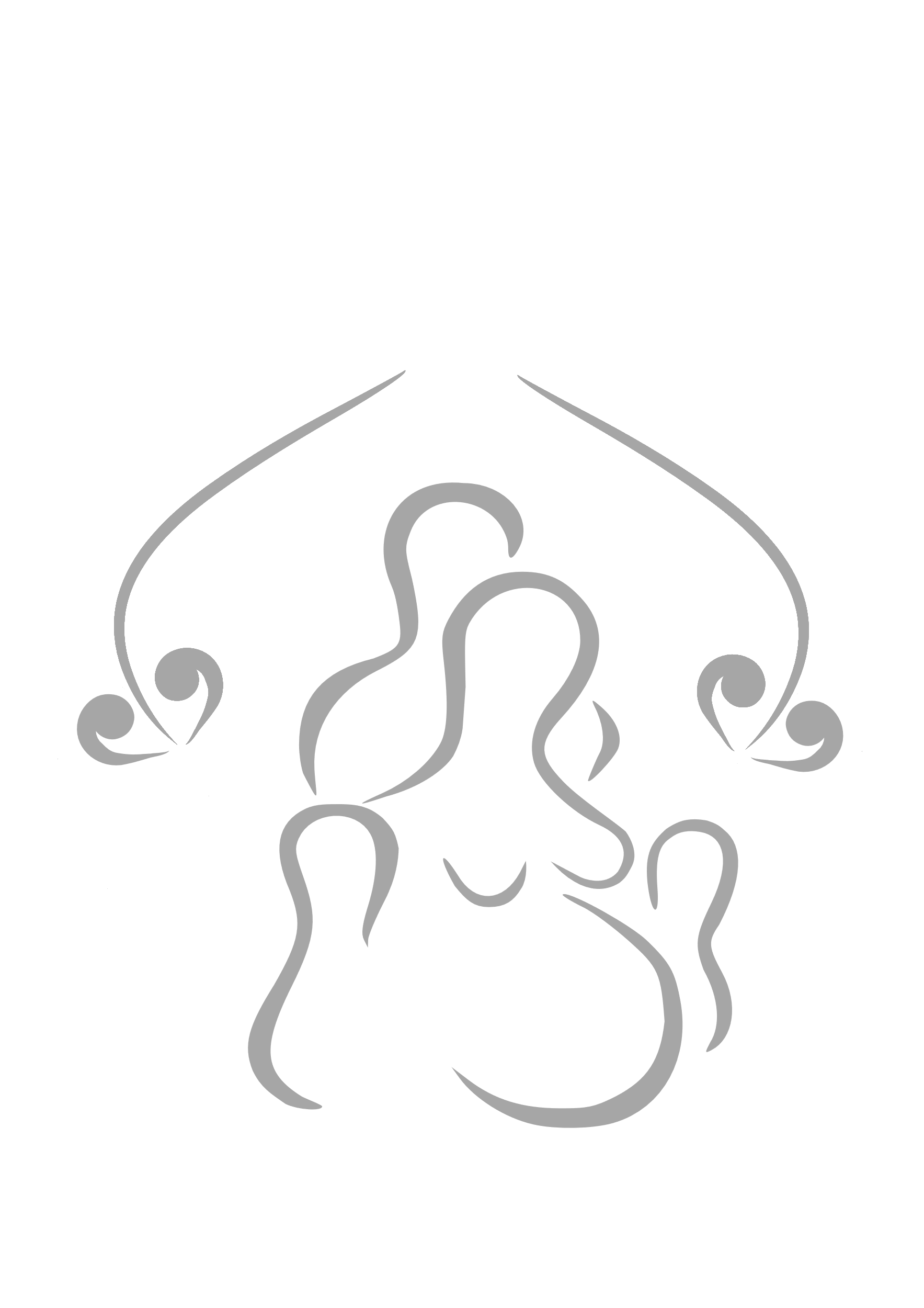 Wellington Home Birth Association
 Te Whakawhanau i te Kainga
It is not pain, it is power
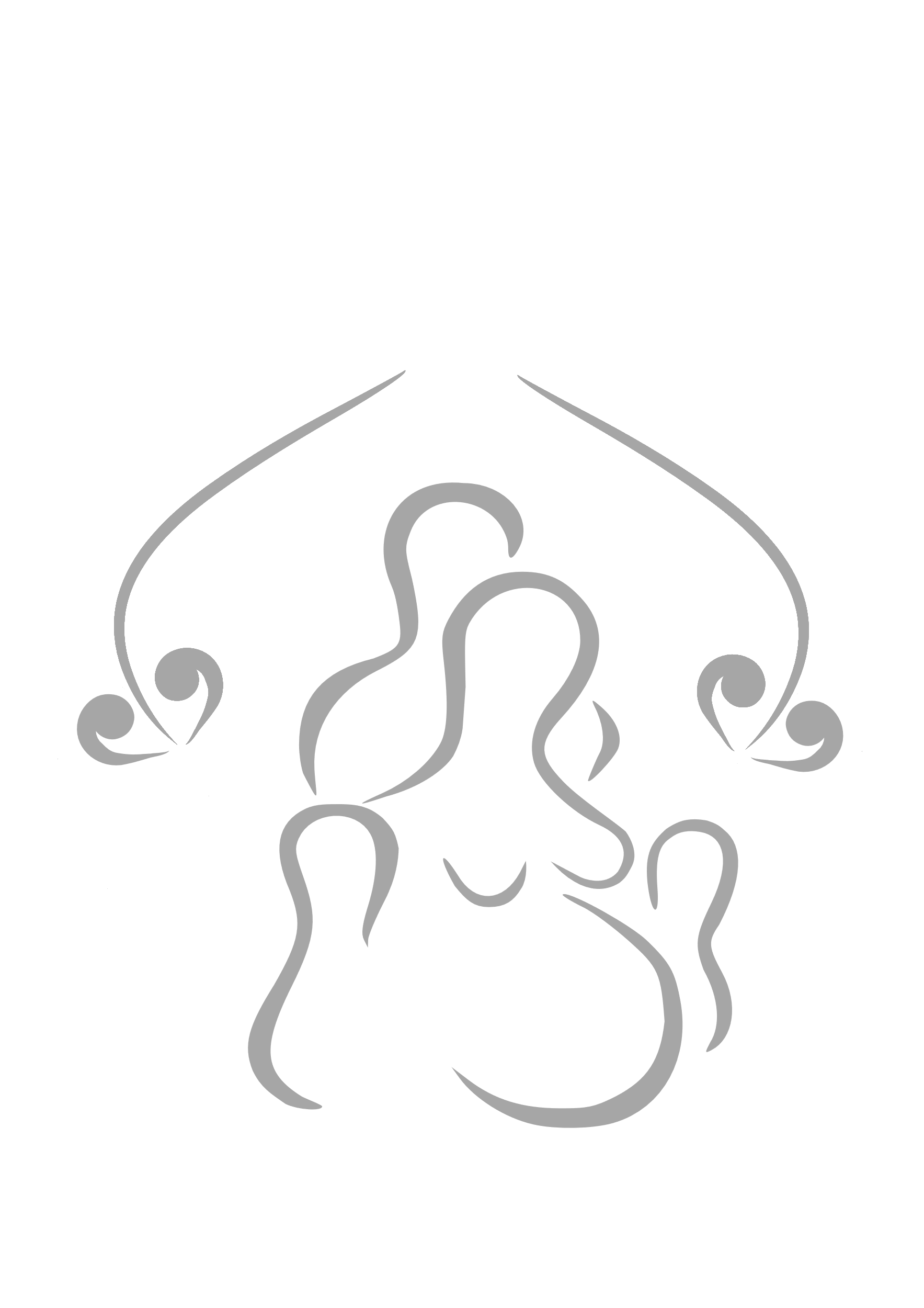 Wellington Home Birth Association
 Te Whakawhanau i te Kainga
It may hurt but I remain safe
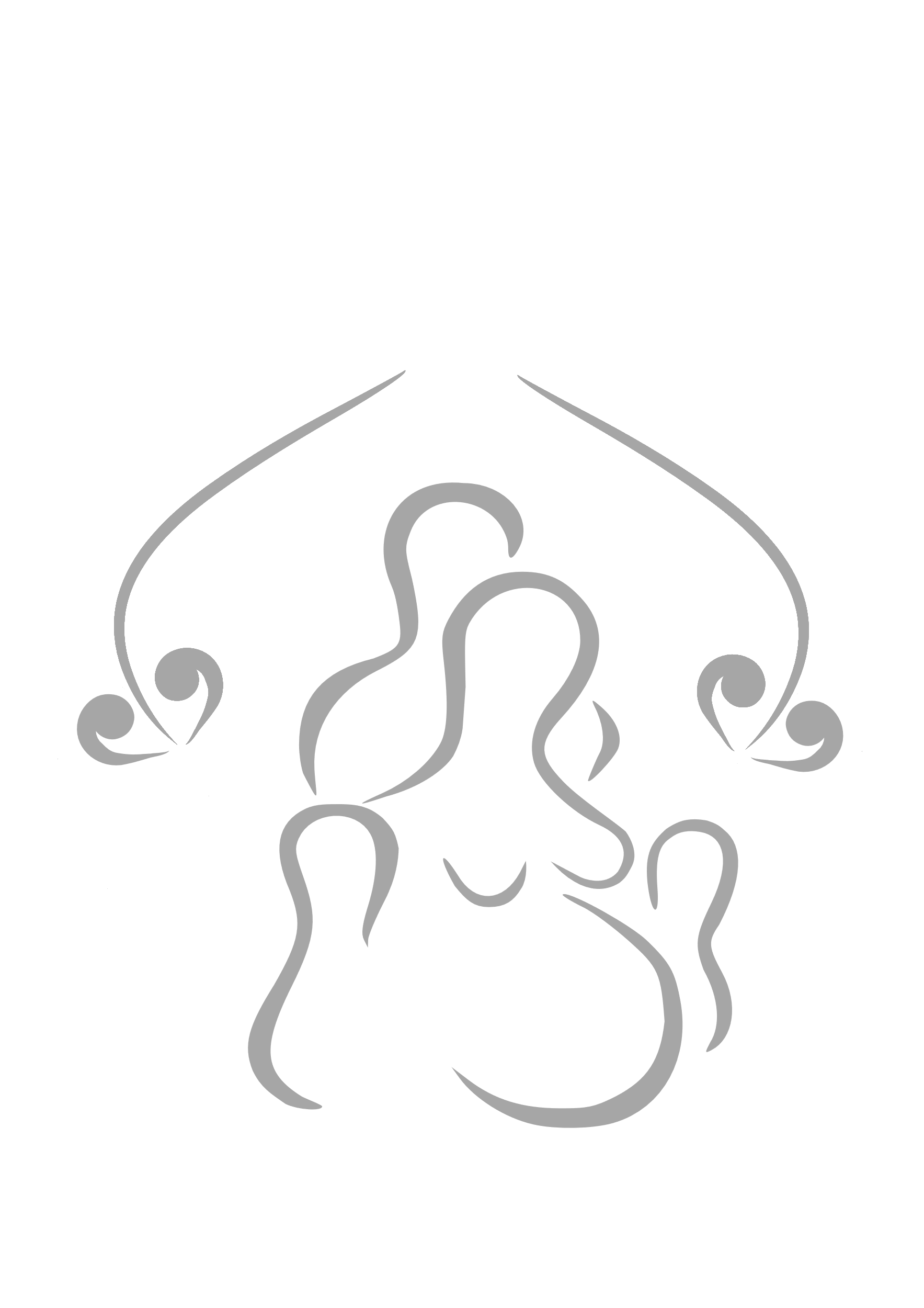 Wellington Home Birth Association
 Te Whakawhanau i te Kainga
I will breathe and let it happen
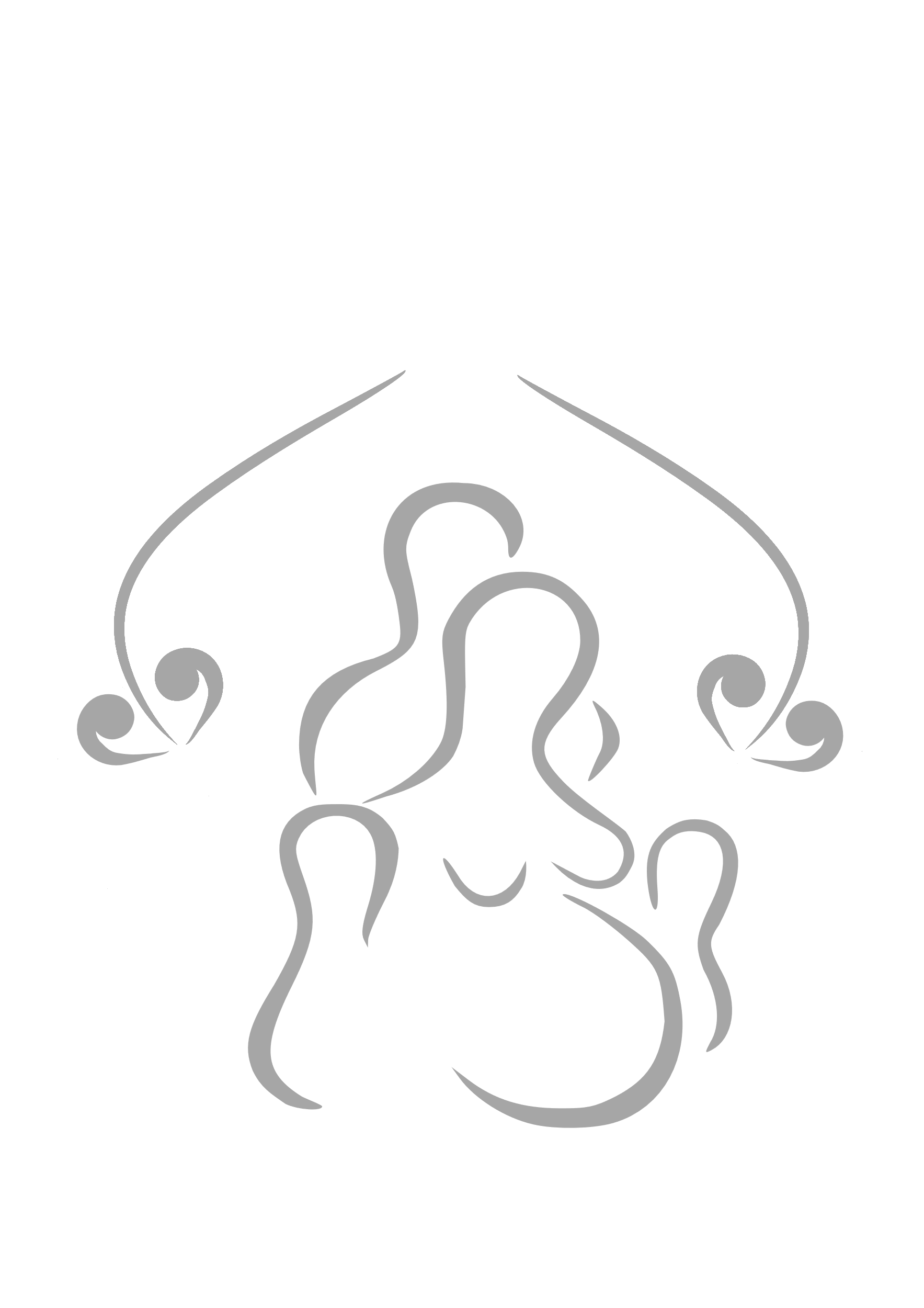 Wellington Home Birth Association
 Te Whakawhanau i te Kainga
I will breathe and relax, It’s all I can do now
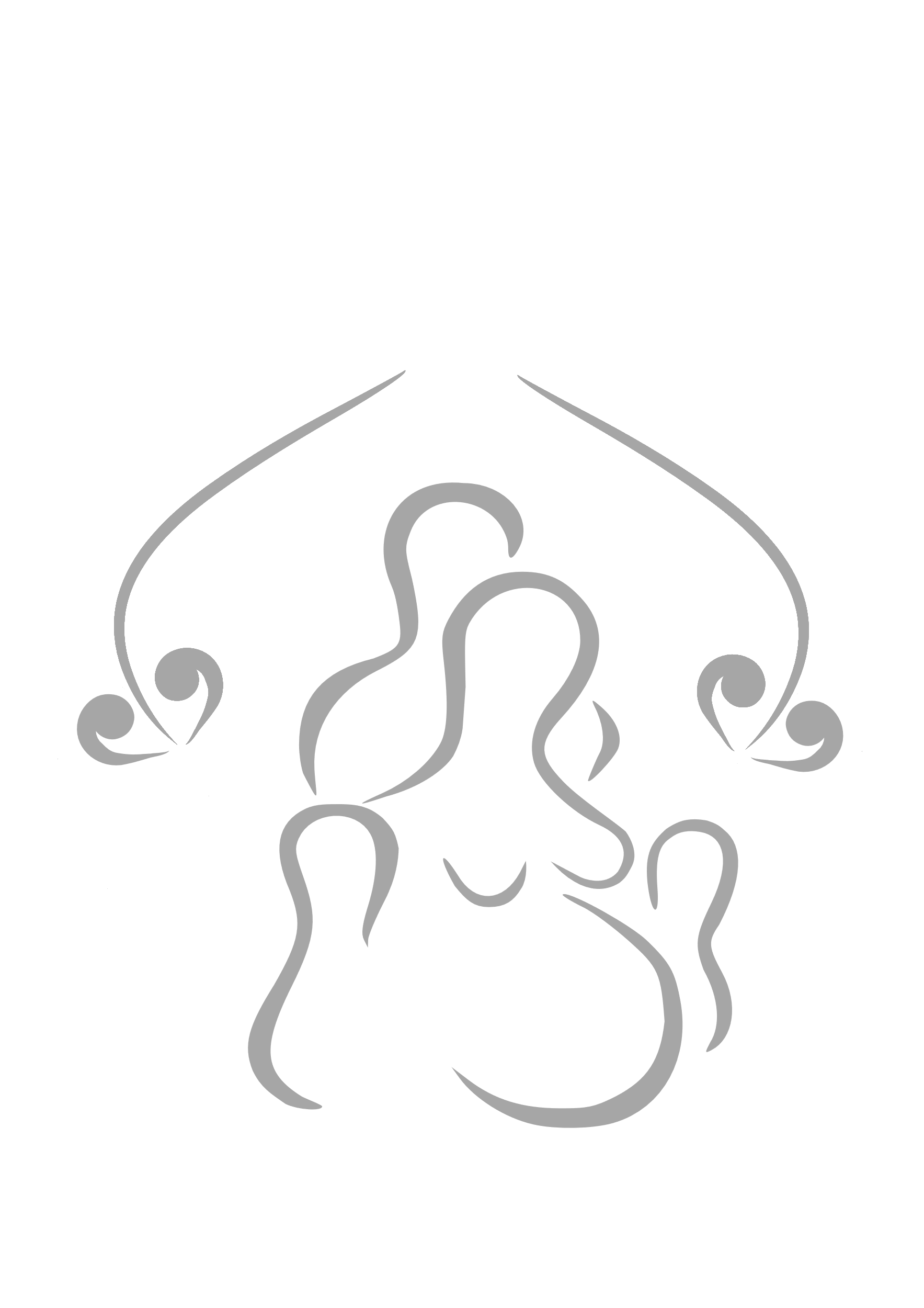 Wellington Home Birth Association
 Te Whakawhanau i te Kainga
My Birth will be Empowering and Memorable
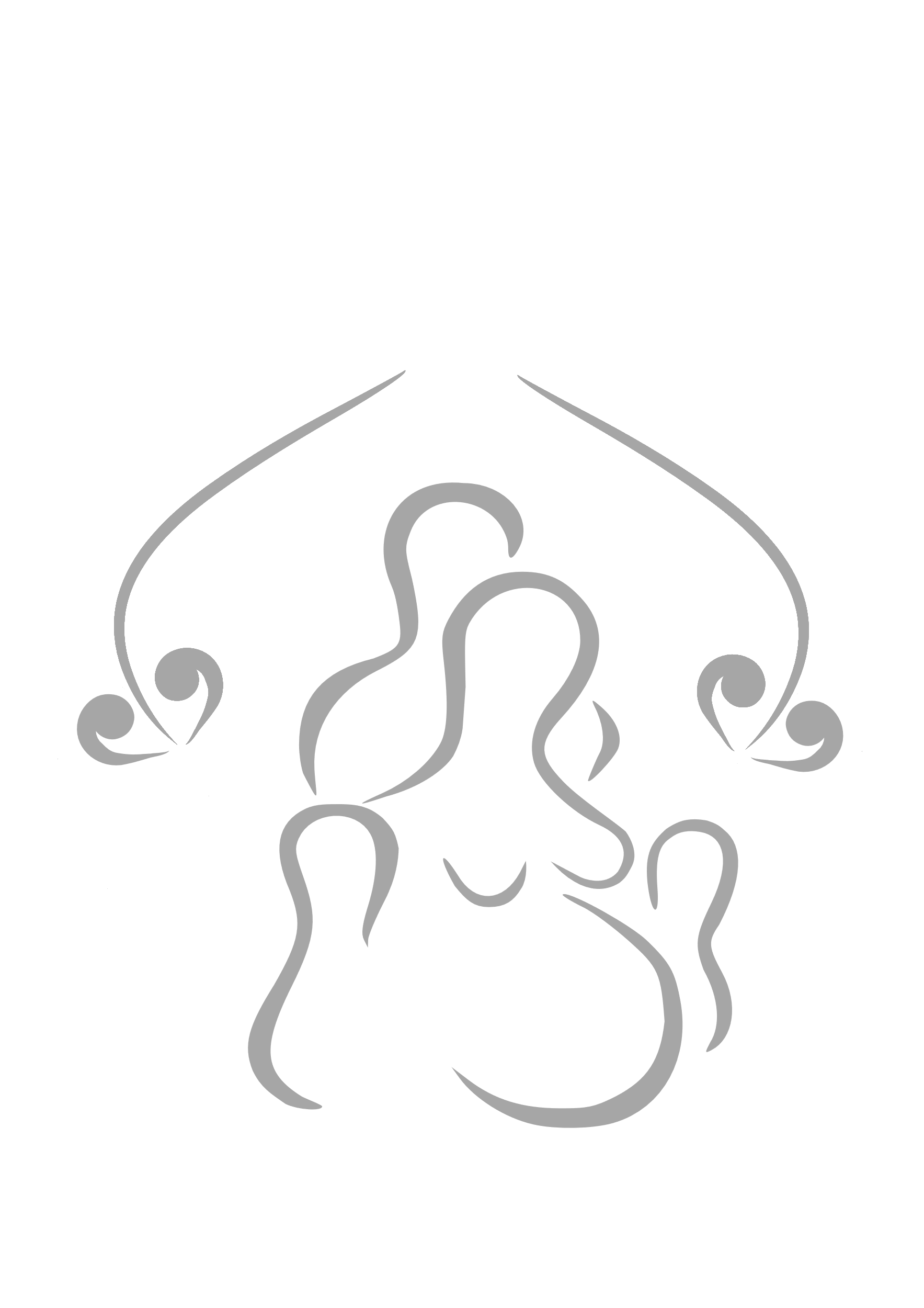 Wellington Home Birth Association
 Te Whakawhanau i te Kainga
My Body and Baby are the Perfect Team
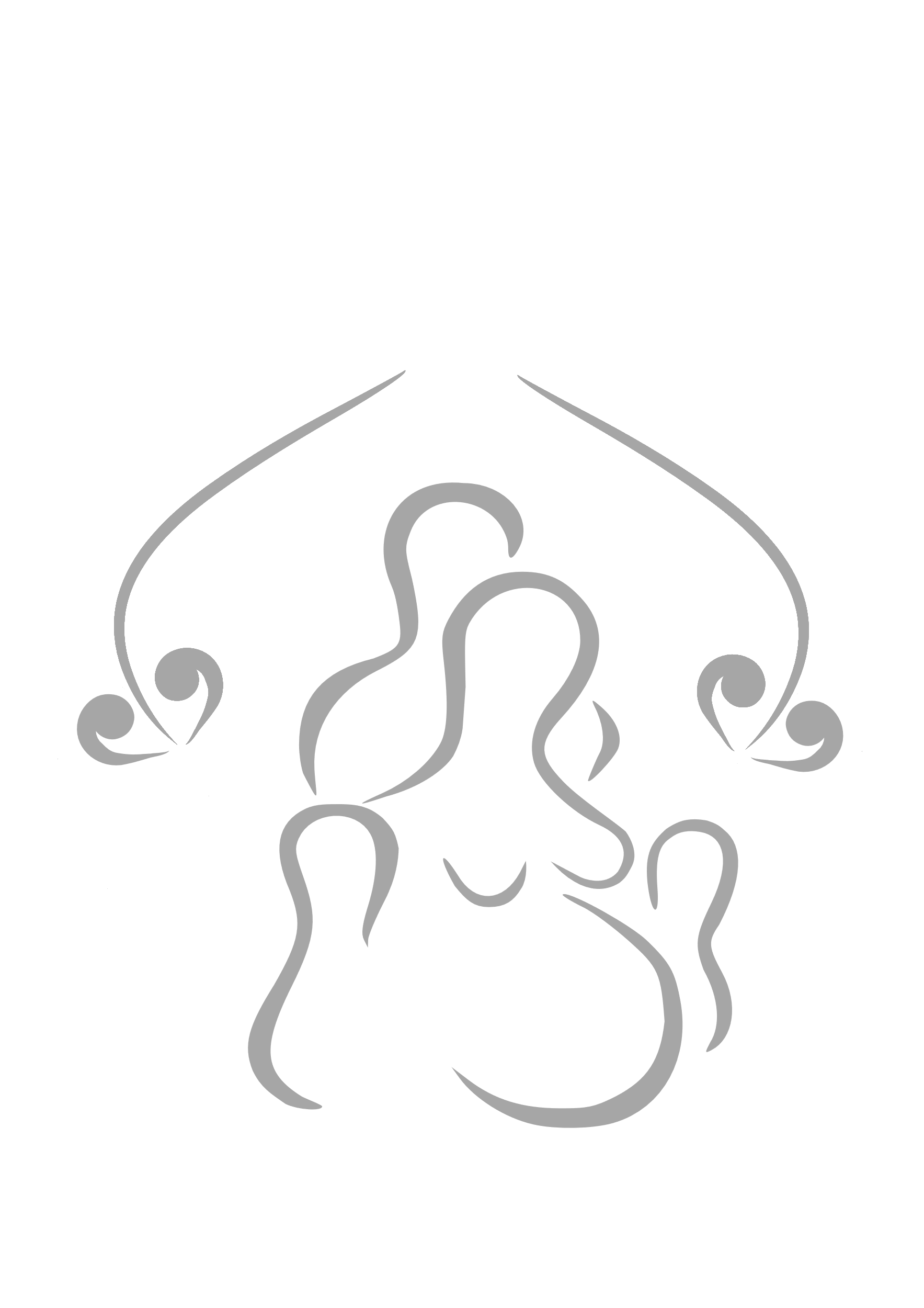 Wellington Home Birth Association
 Te Whakawhanau i te Kainga
My body is fearfully and wonderfully made
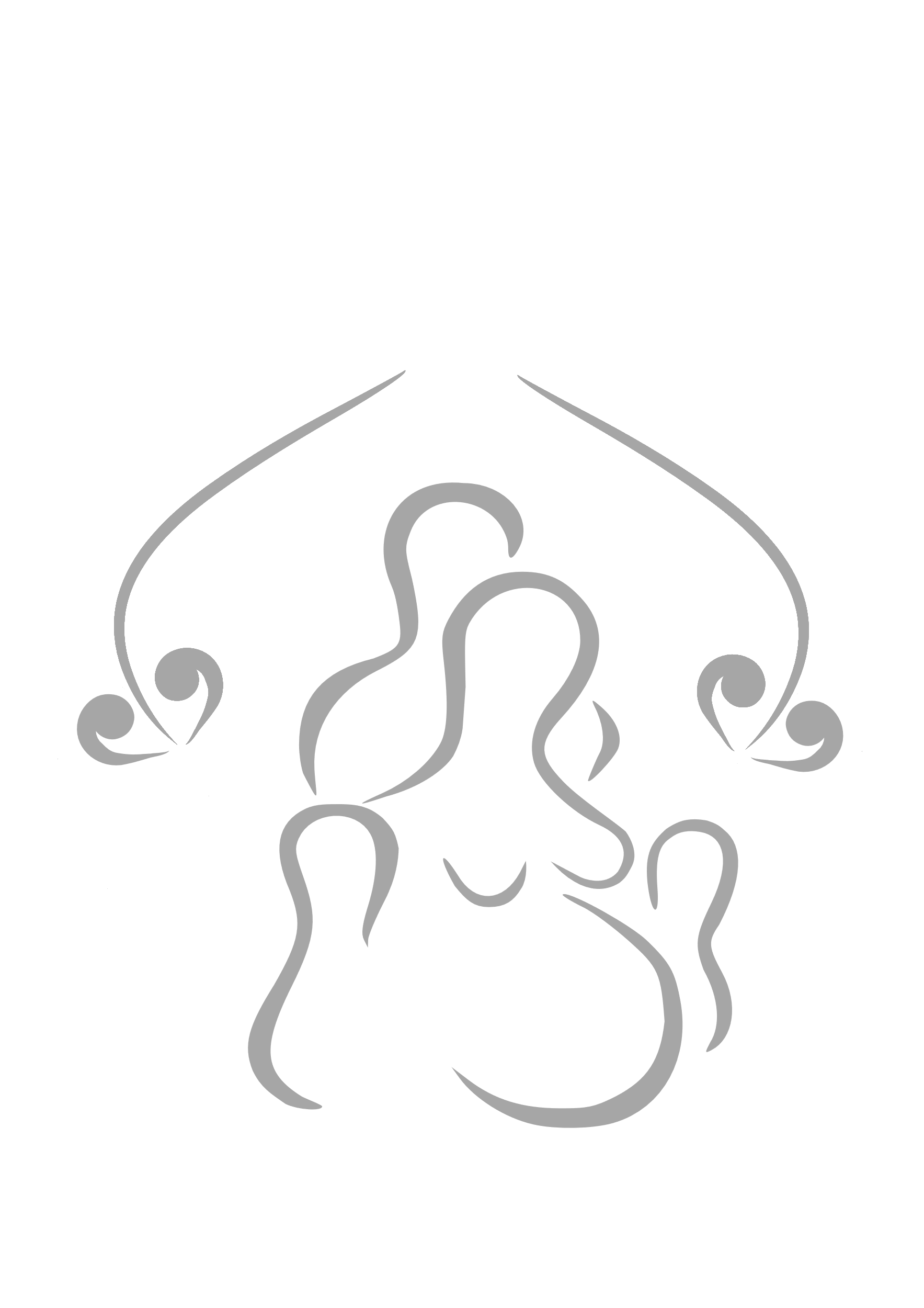 Wellington Home Birth Association
 Te Whakawhanau i te Kainga
My Mind Quiets and My Body Opens
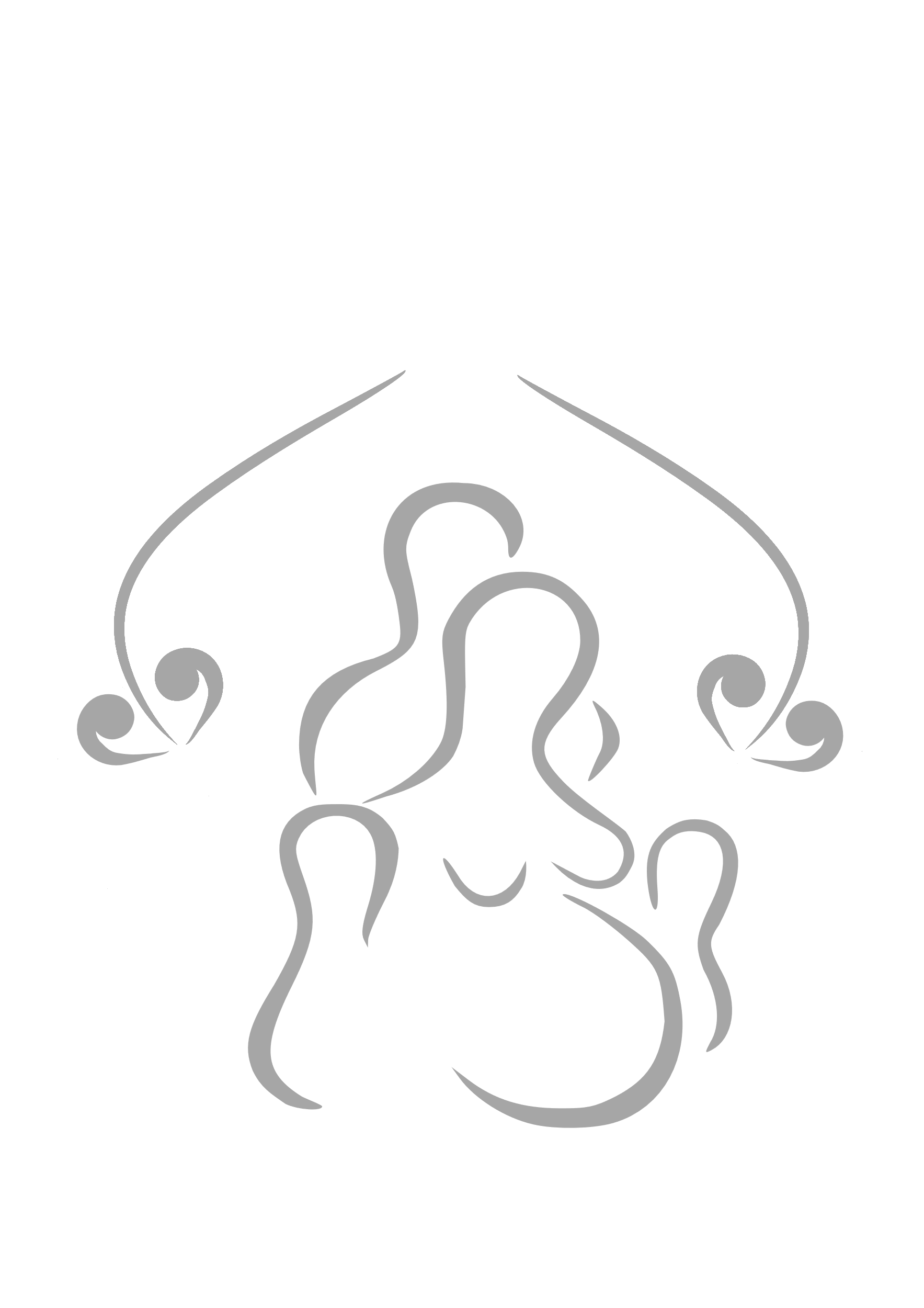 Wellington Home Birth Association
 Te Whakawhanau i te Kainga
I will let the Sensations rush over my Body
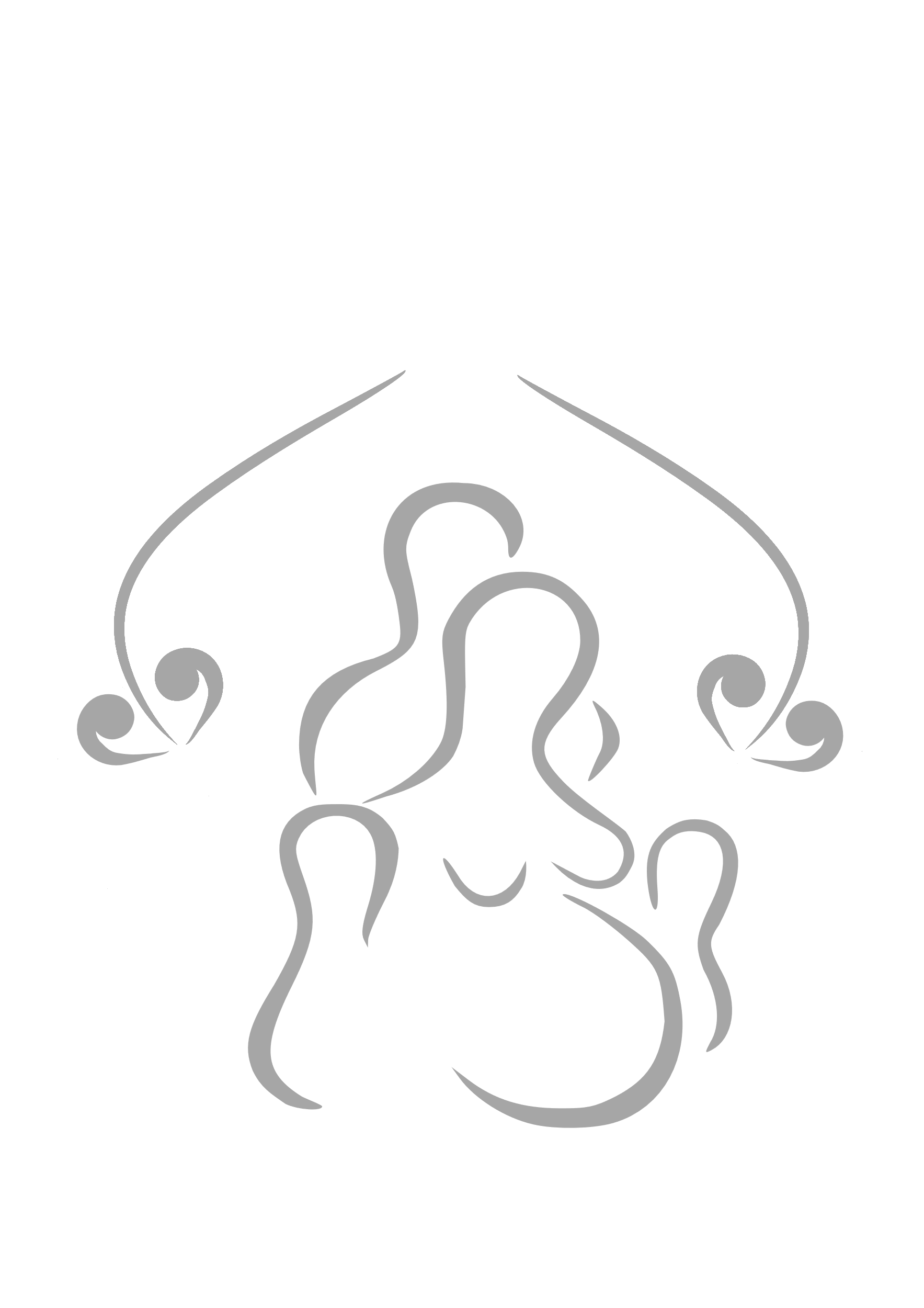 Wellington Home Birth Association
 Te Whakawhanau i te Kainga
My Body was made to give Birth
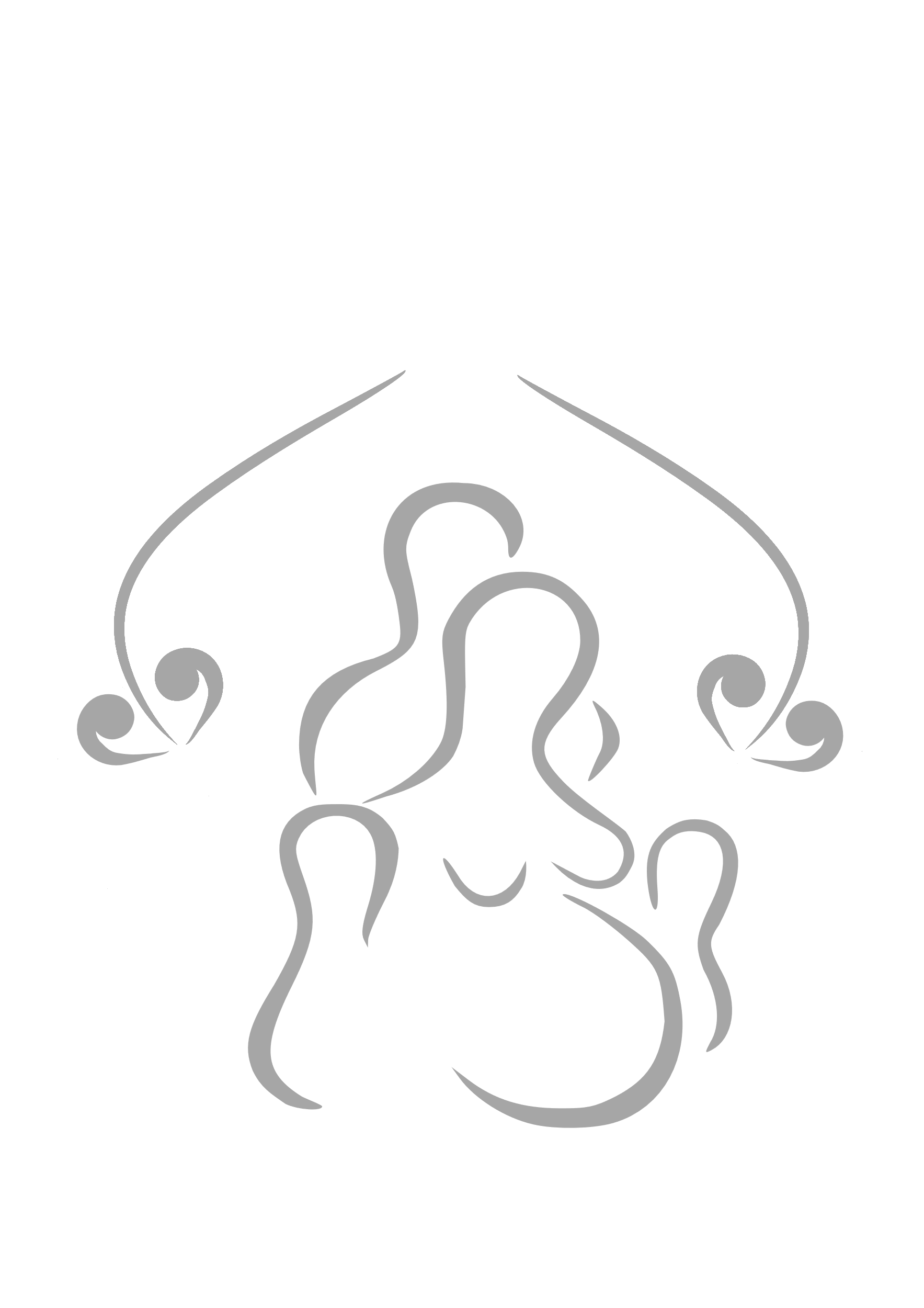 Wellington Home Birth Association
 Te Whakawhanau i te Kainga
My surges cannot be stronger than me, they ARE me
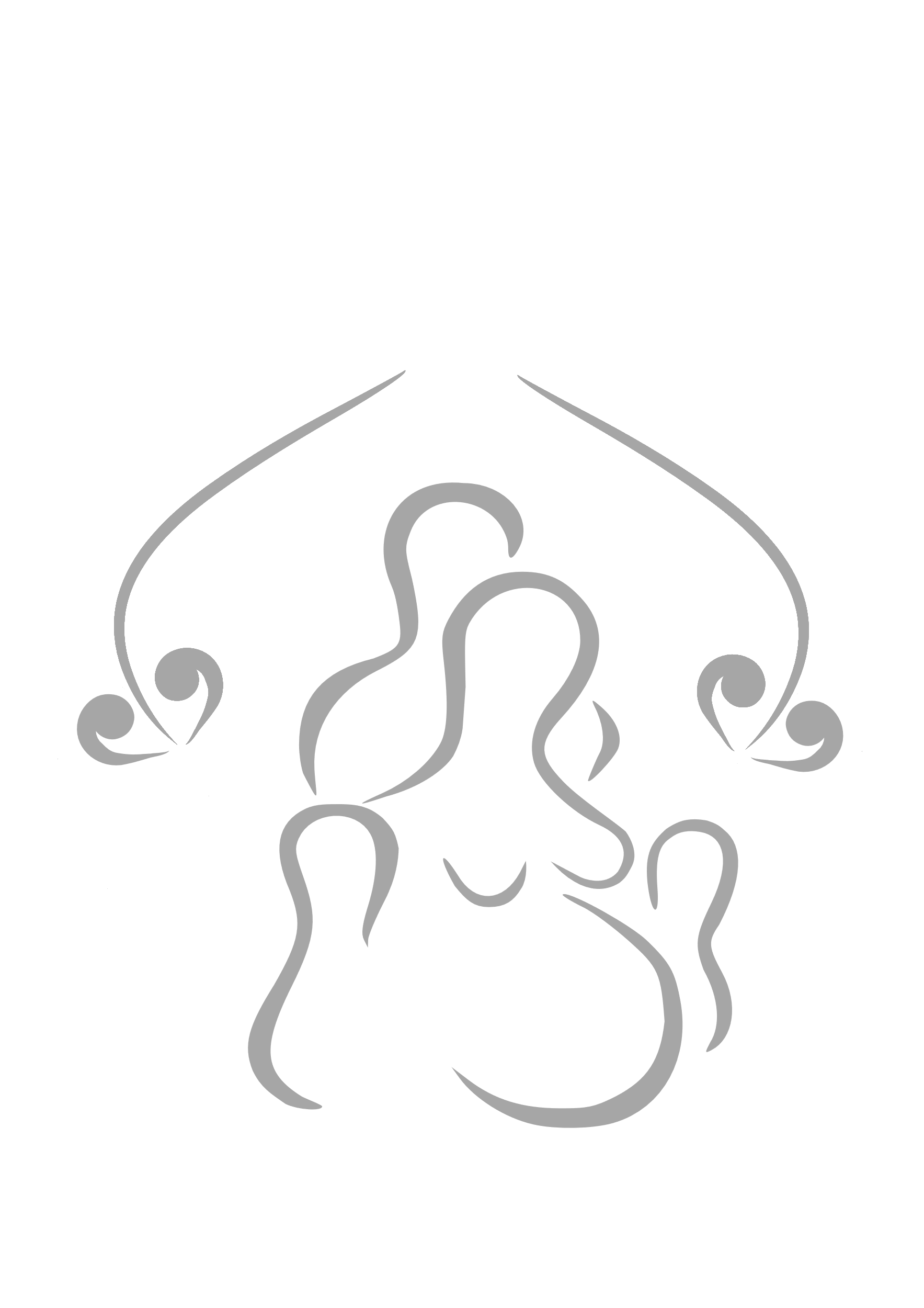 Wellington Home Birth Association
 Te Whakawhanau i te Kainga
Nevertheless I shall Persist
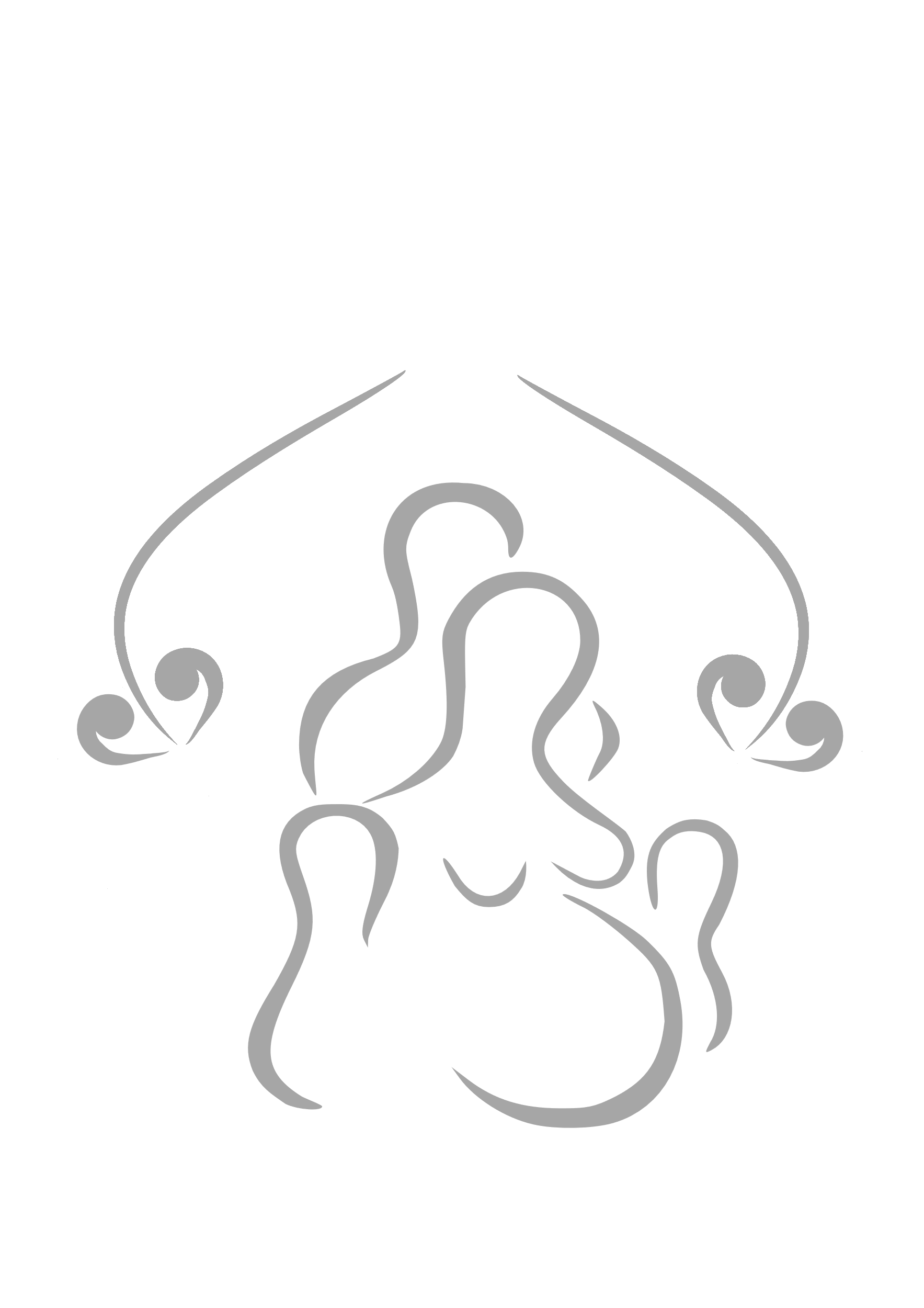 Wellington Home Birth Association
 Te Whakawhanau i te Kainga
The knowledge of how to birth is deep within me
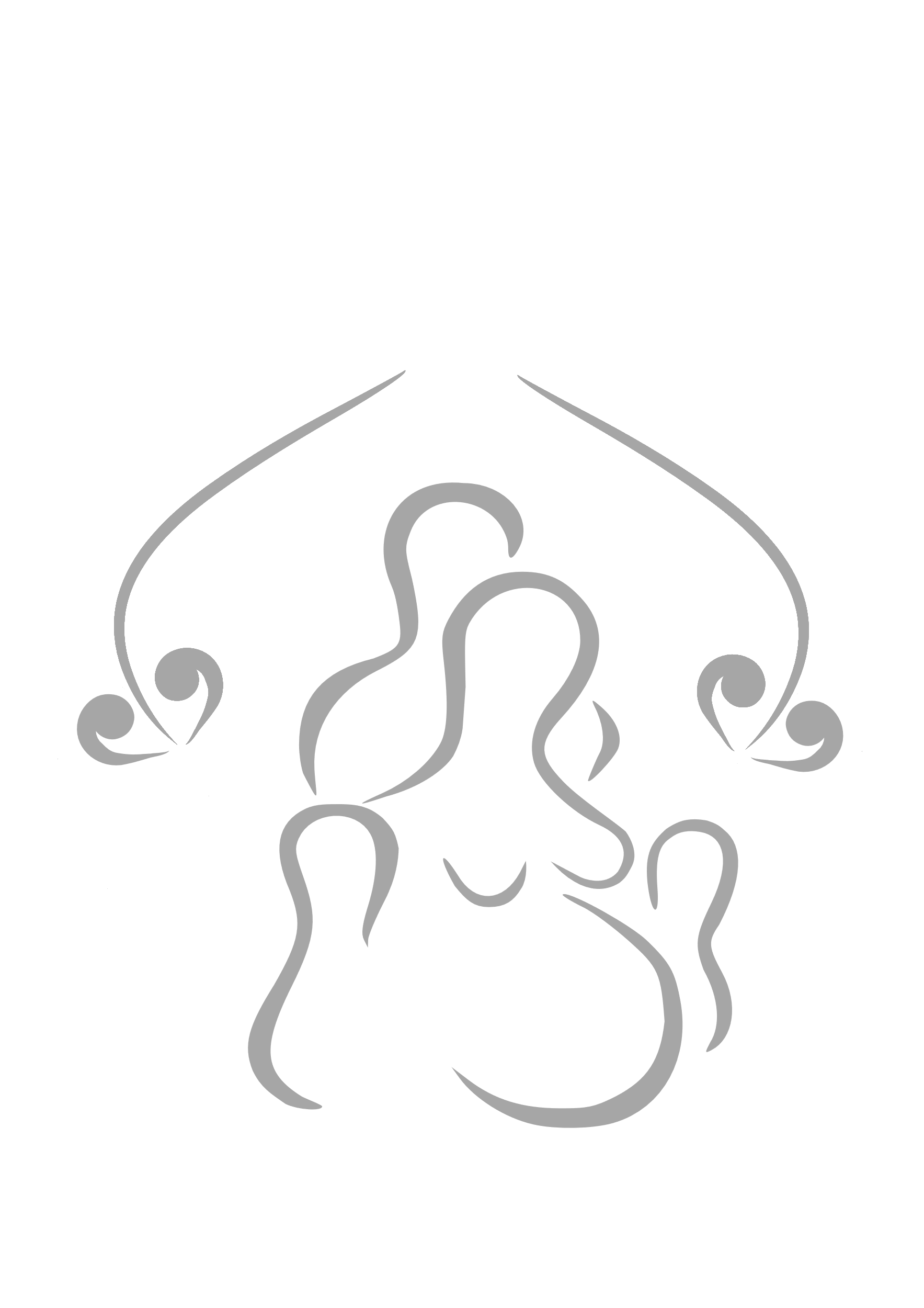 Wellington Home Birth Association
 Te Whakawhanau i te Kainga
The sun rises, the wind blows and babies are born
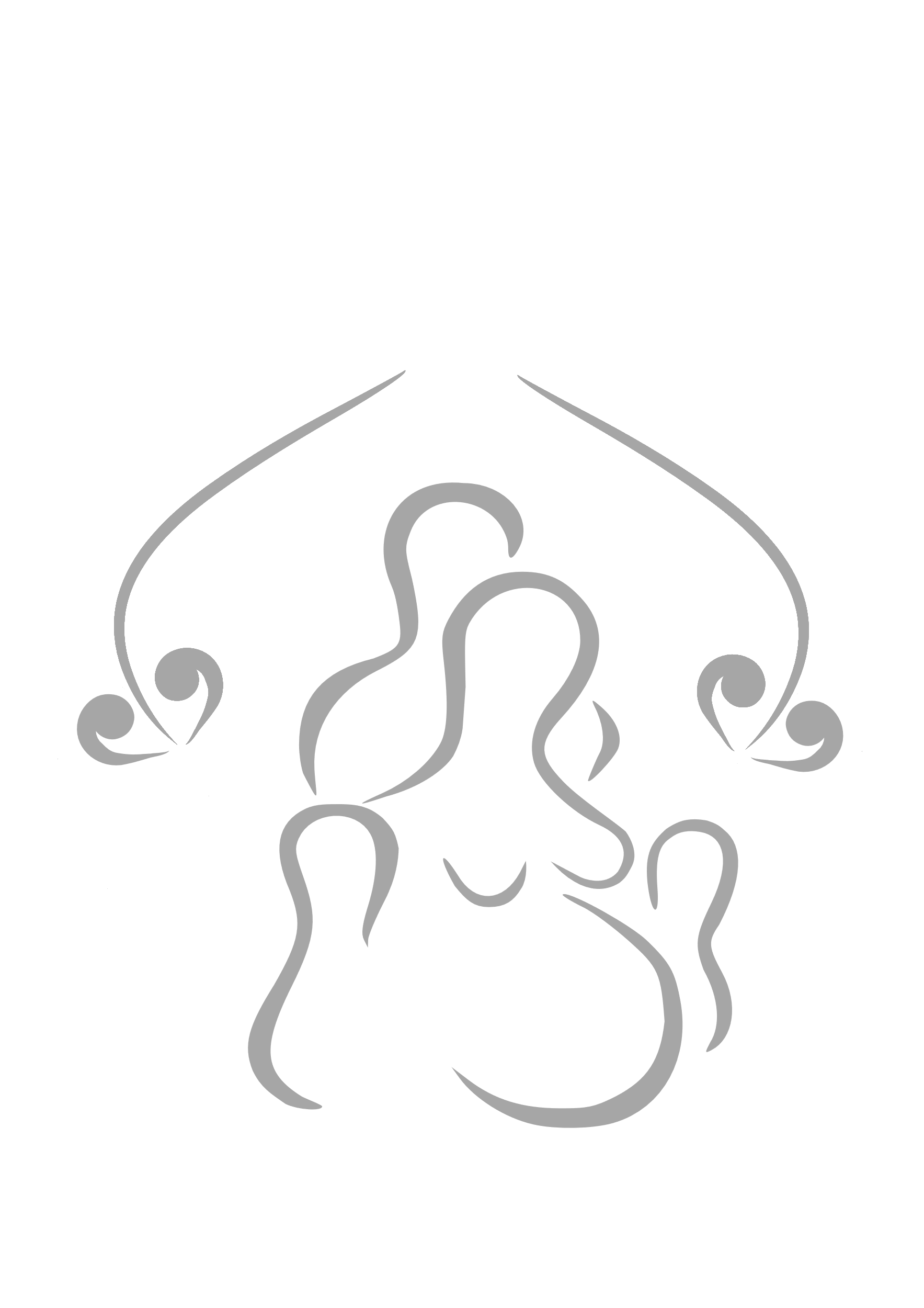 Wellington Home Birth Association
 Te Whakawhanau i te Kainga
Untapped sources of strength are available to me
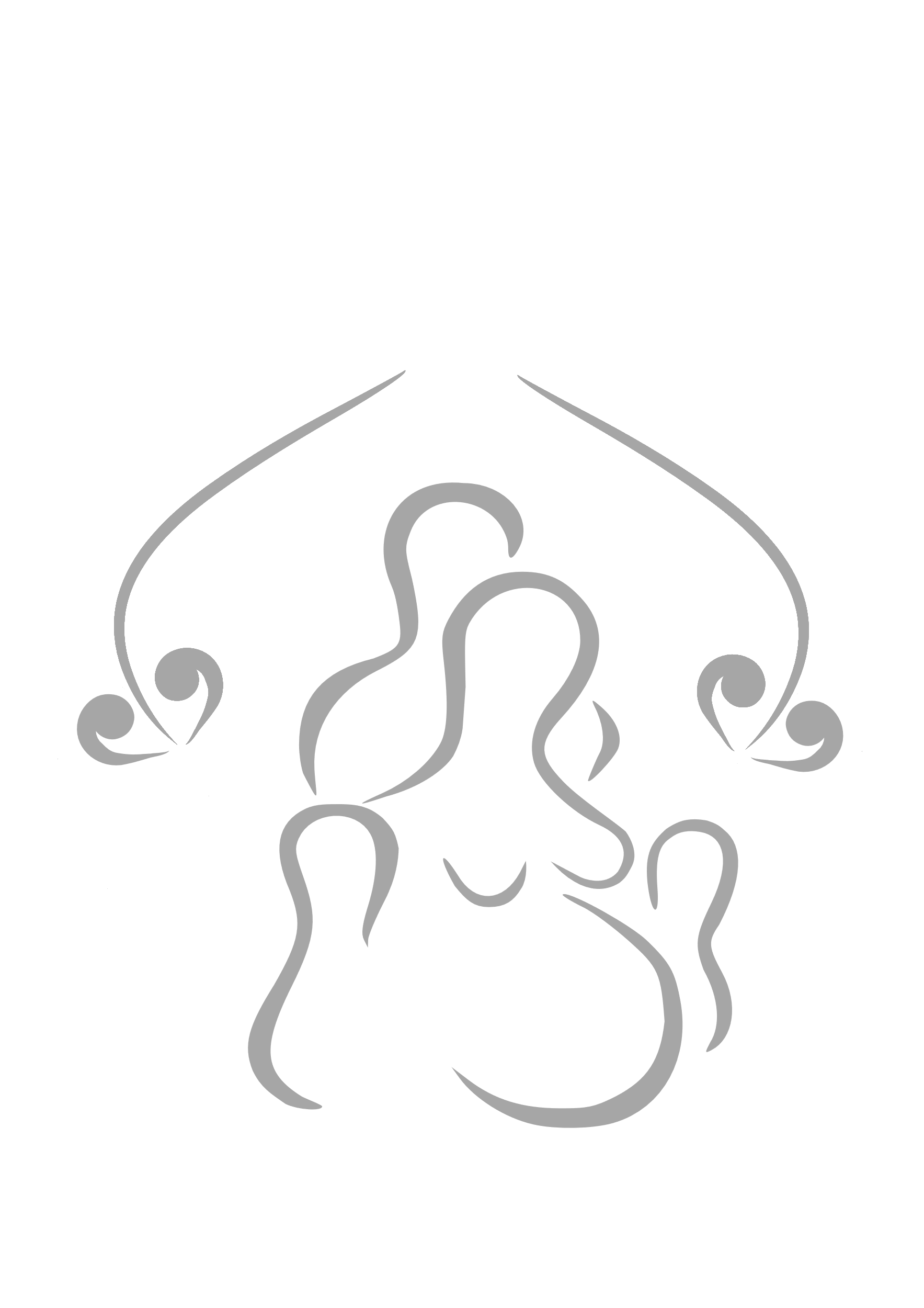 Wellington Home Birth Association
 Te Whakawhanau i te Kainga
I do not resist, I do not fear this
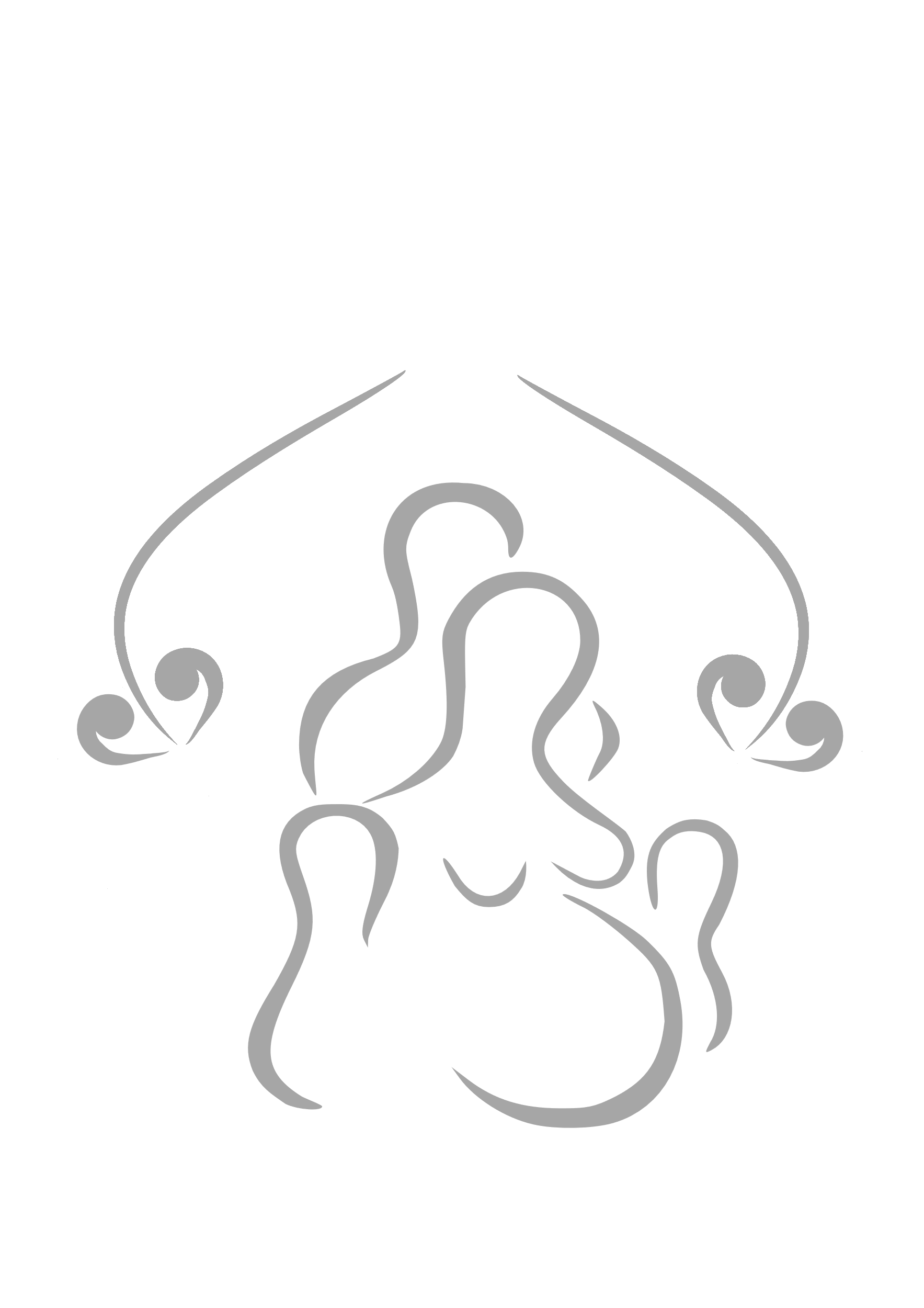 Wellington Home Birth Association
 Te Whakawhanau i te Kainga
I am CalmandI am Serene
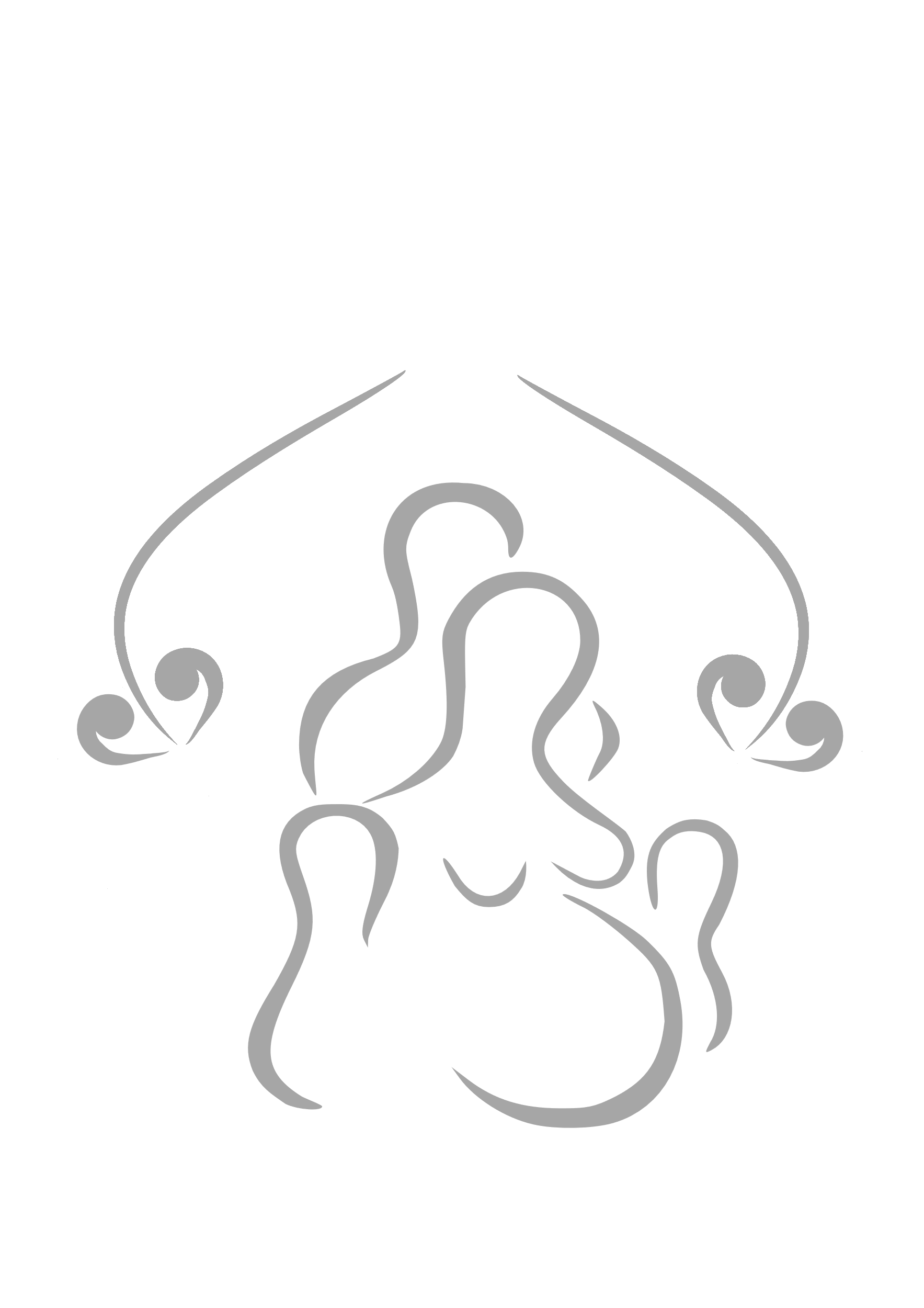 Wellington Home Birth Association
 Te Whakawhanau i te Kainga
Each surge brings my baby closer to me
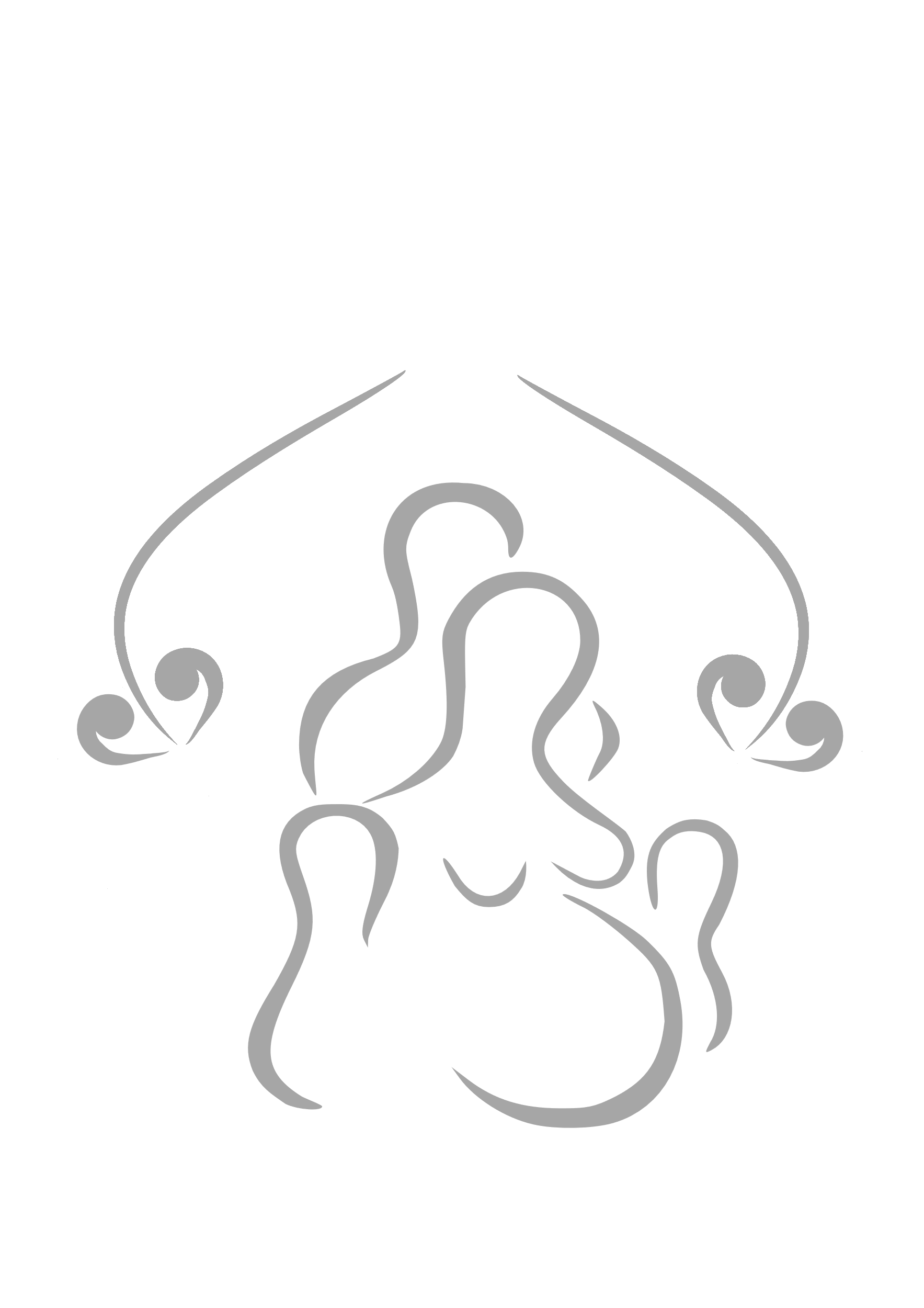 Wellington Home Birth Association
 Te Whakawhanau i te Kainga
I surrender to the surges birthing my baby
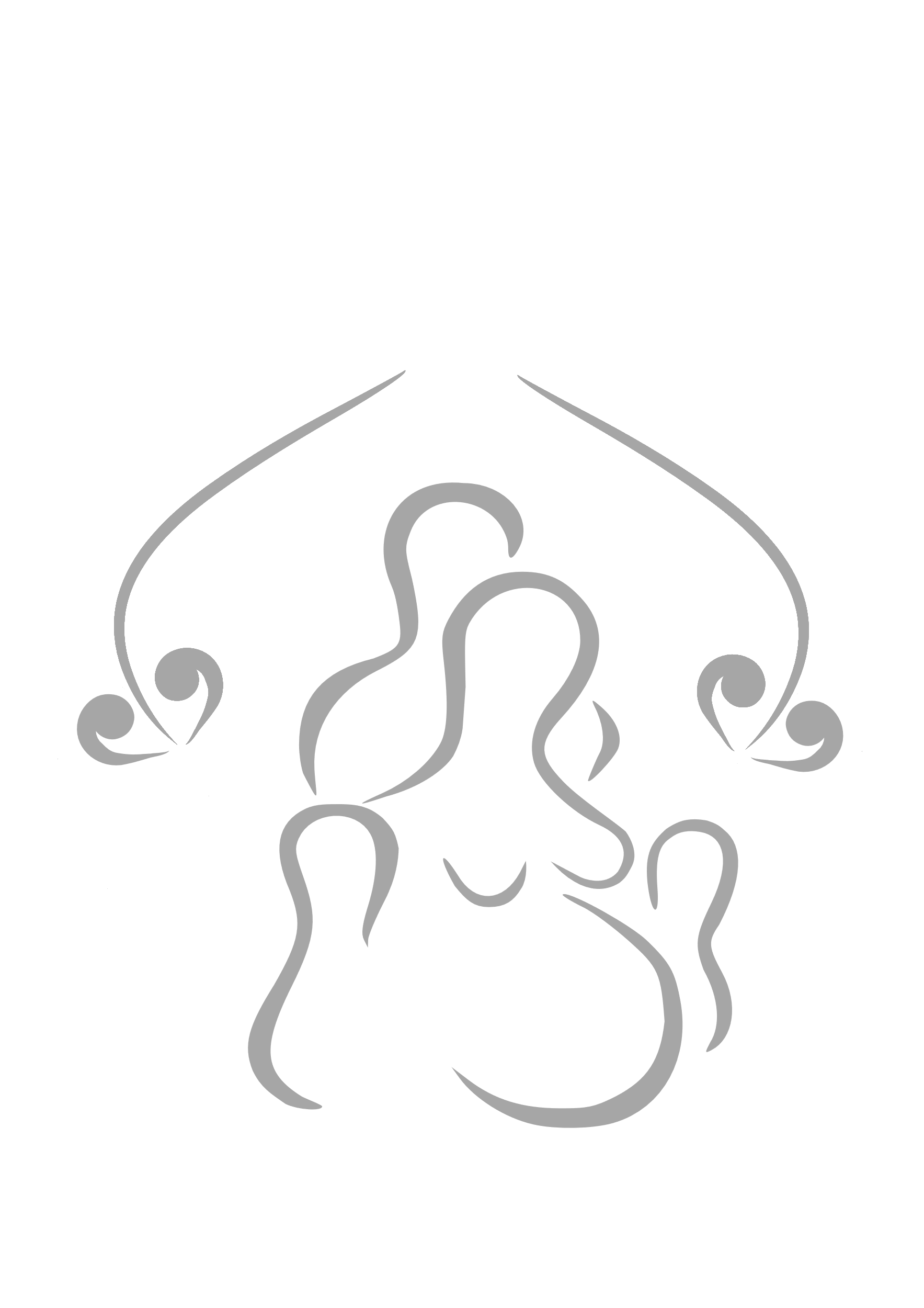 Wellington Home Birth Association
 Te Whakawhanau i te Kainga
I am a link in the endless chain of birthing women
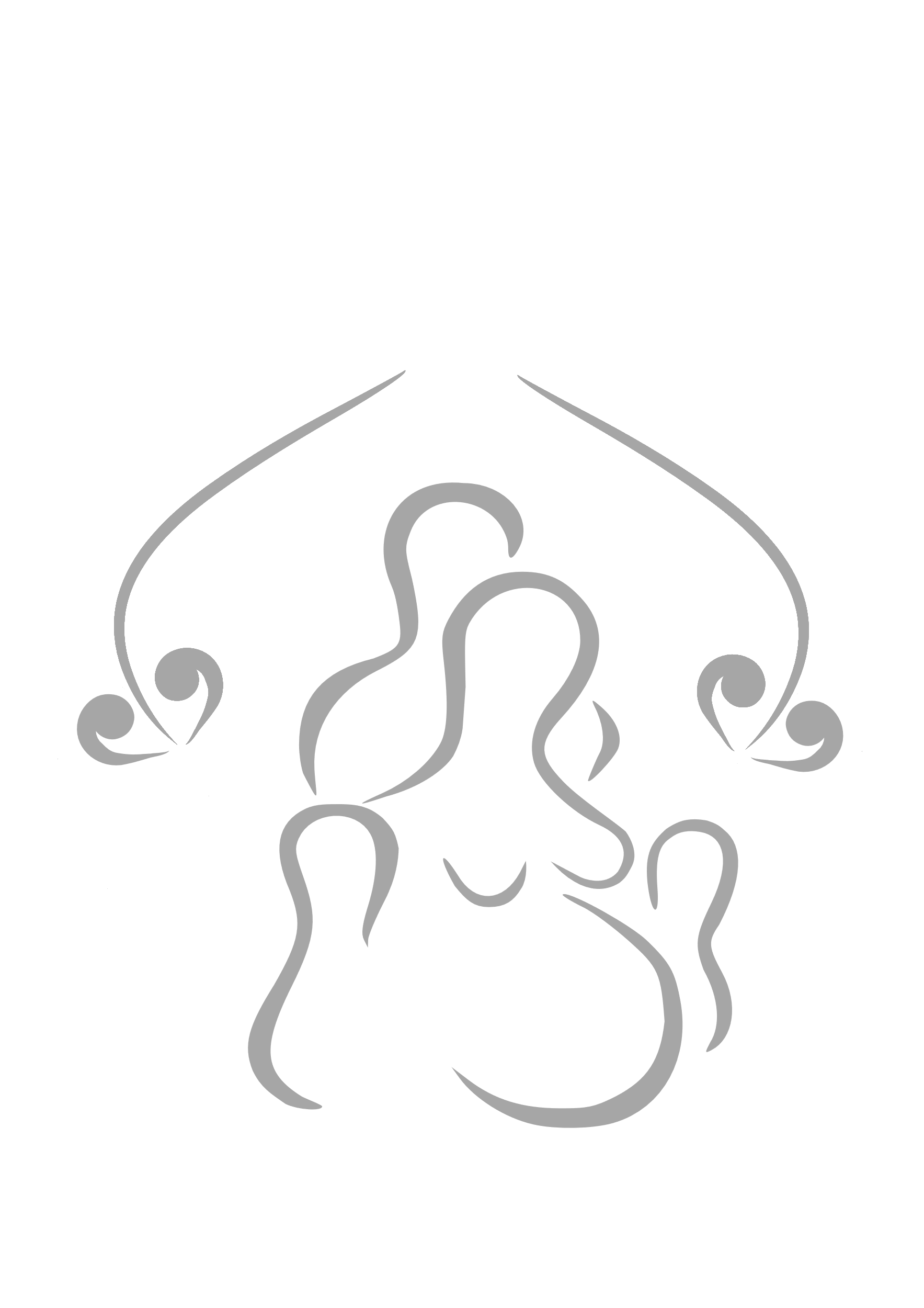 Wellington Home Birth Association
 Te Whakawhanau i te Kainga
My baby is coming, there is no hurry
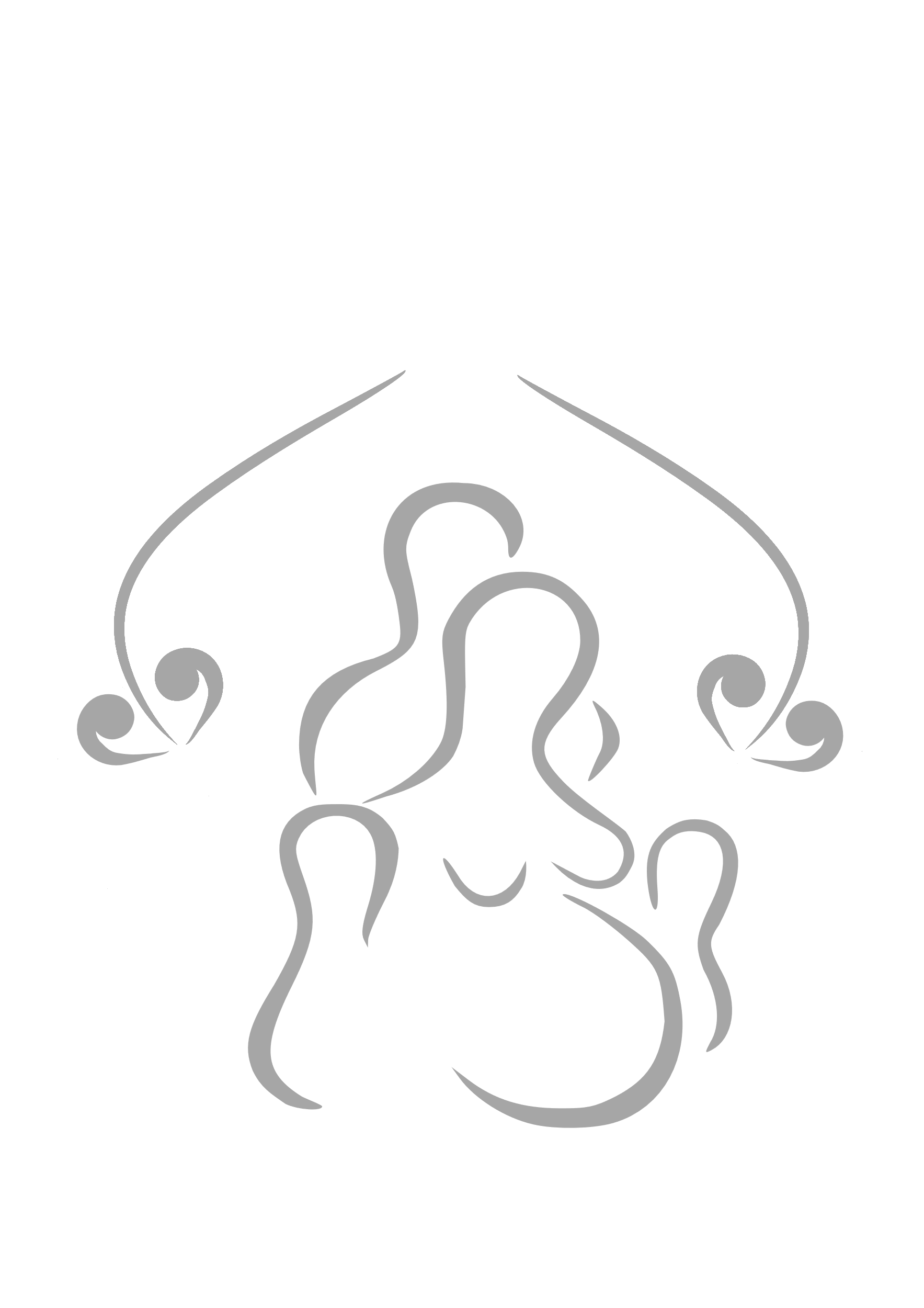 Wellington Home Birth Association
 Te Whakawhanau i te Kainga
My breaths are long, slow and relaxed
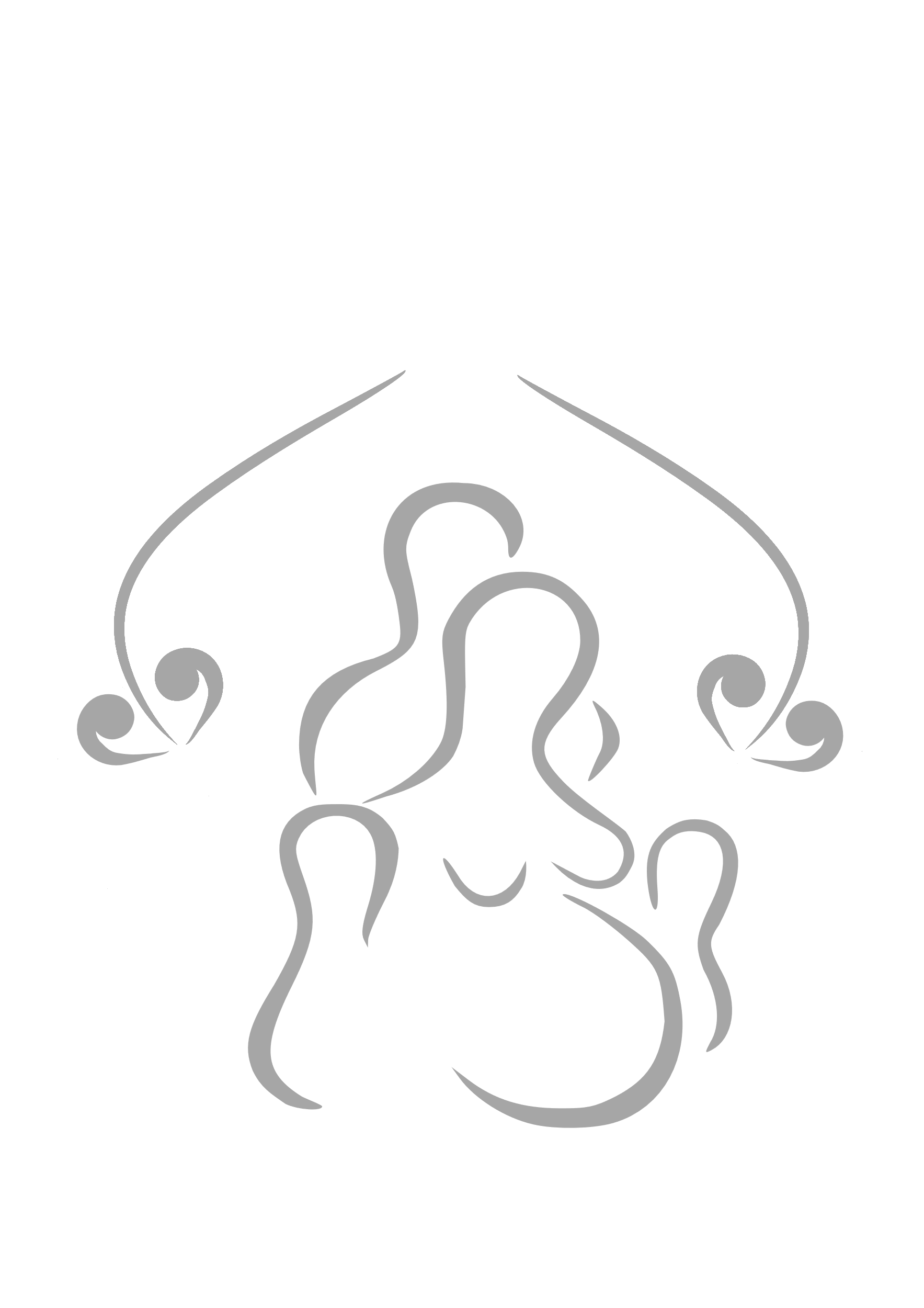 Wellington Home Birth Association
 Te Whakawhanau i te Kainga